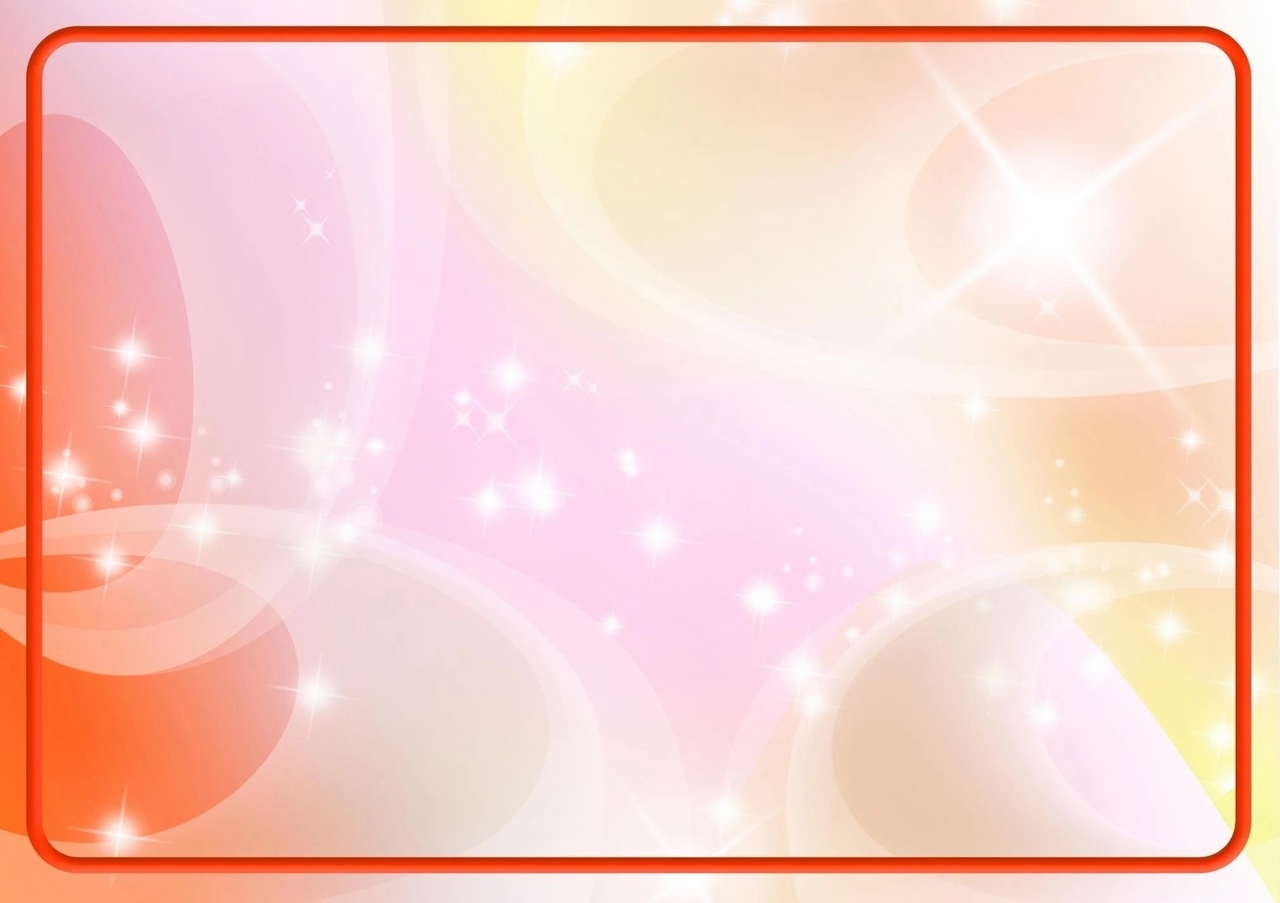 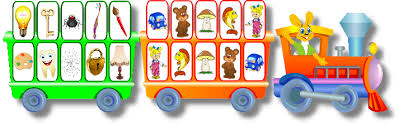 Дошкольное детство - короткий, но важный период становления и развития ребенка, возраст активного освоения речи, овладения правильным звукопроизношением, формирования связной речи
Дошкольное детство - короткий, 
но важный период становления и развития ребенка, возраст активного освоения речи, овладения правильным звукопроизношением, формирования связной речи
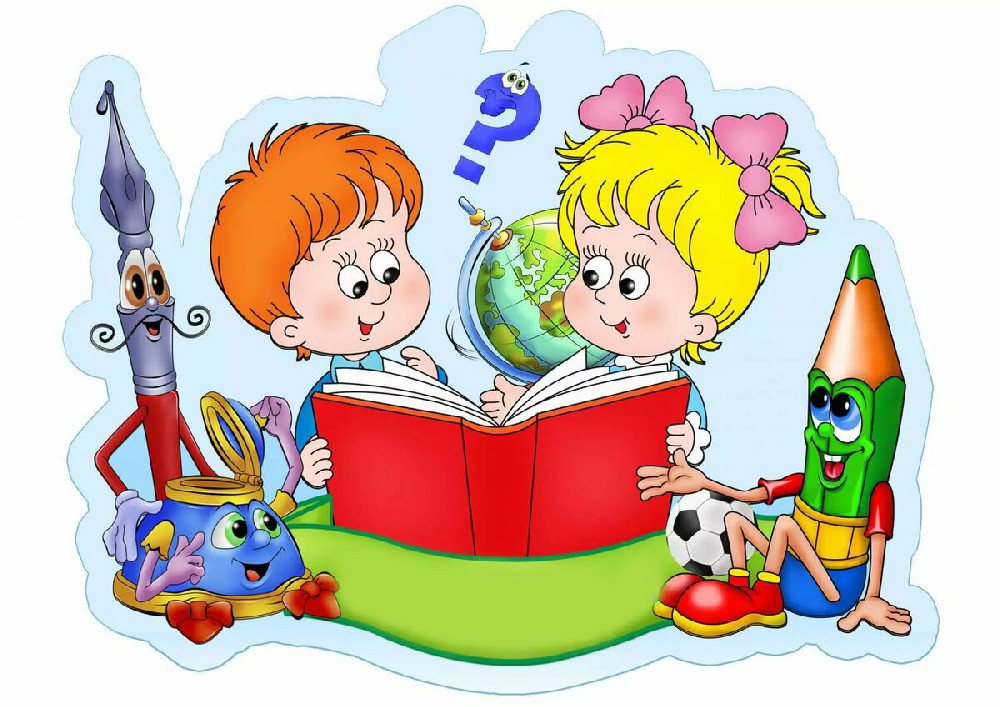 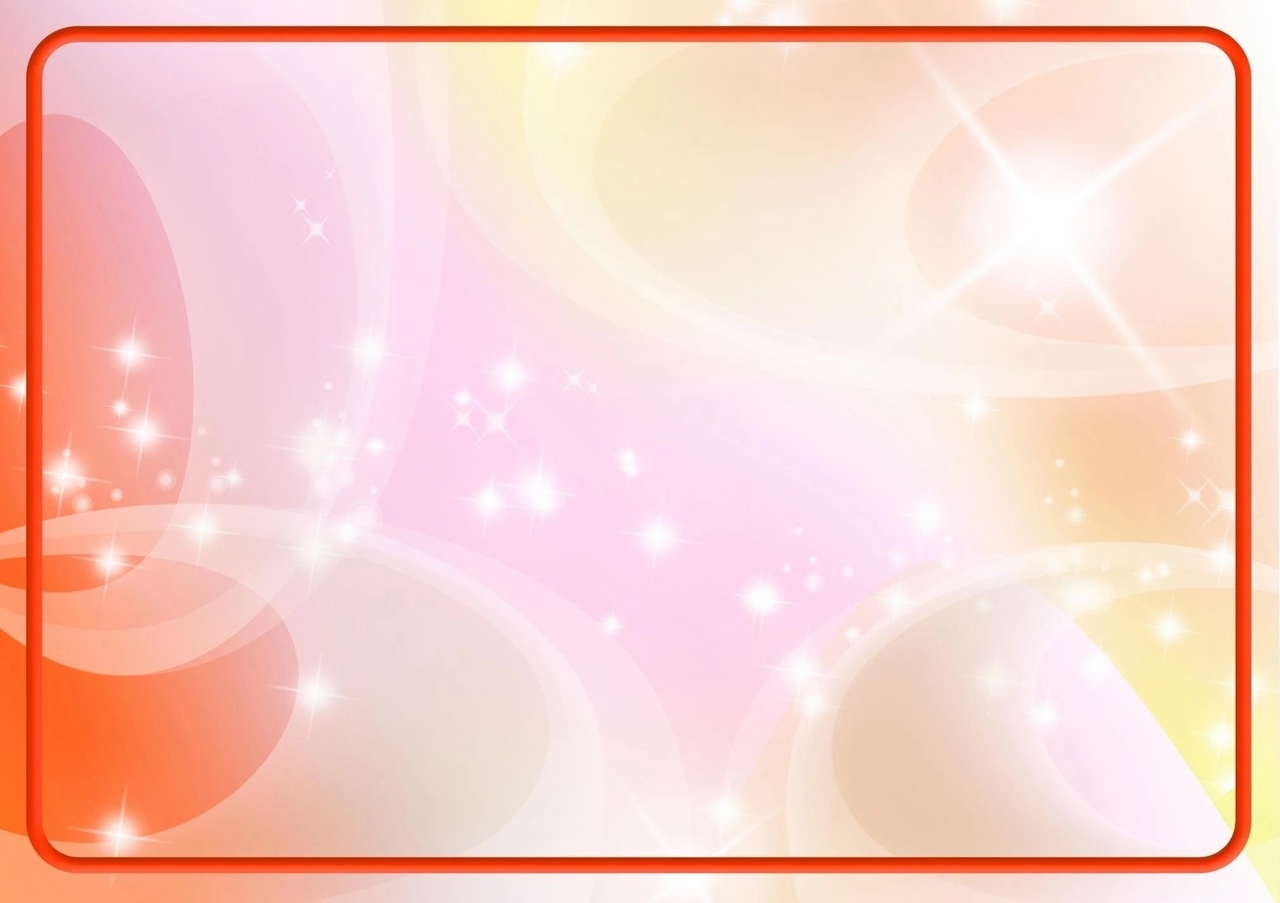 ФОРМИРОВАНИЕ СЛОВАРЯ
РАБОТА НАД ЗВУКОВОЙ КУЛЬТУРОЙ РЕЧИ
РАЗВИТИЕ СВЯЗНОЙ РЕЧИ
КОМПОНЕНТЫ УСТНОЙ
 РЕЧИ
ФОРМИРОВАНИЕ ГРАМАТИЧЕСКОГО СТРОЯ РЕЧИ
ПОДГОТОВКА К ОБУЧЕНИЮ ГРАМОТЕ
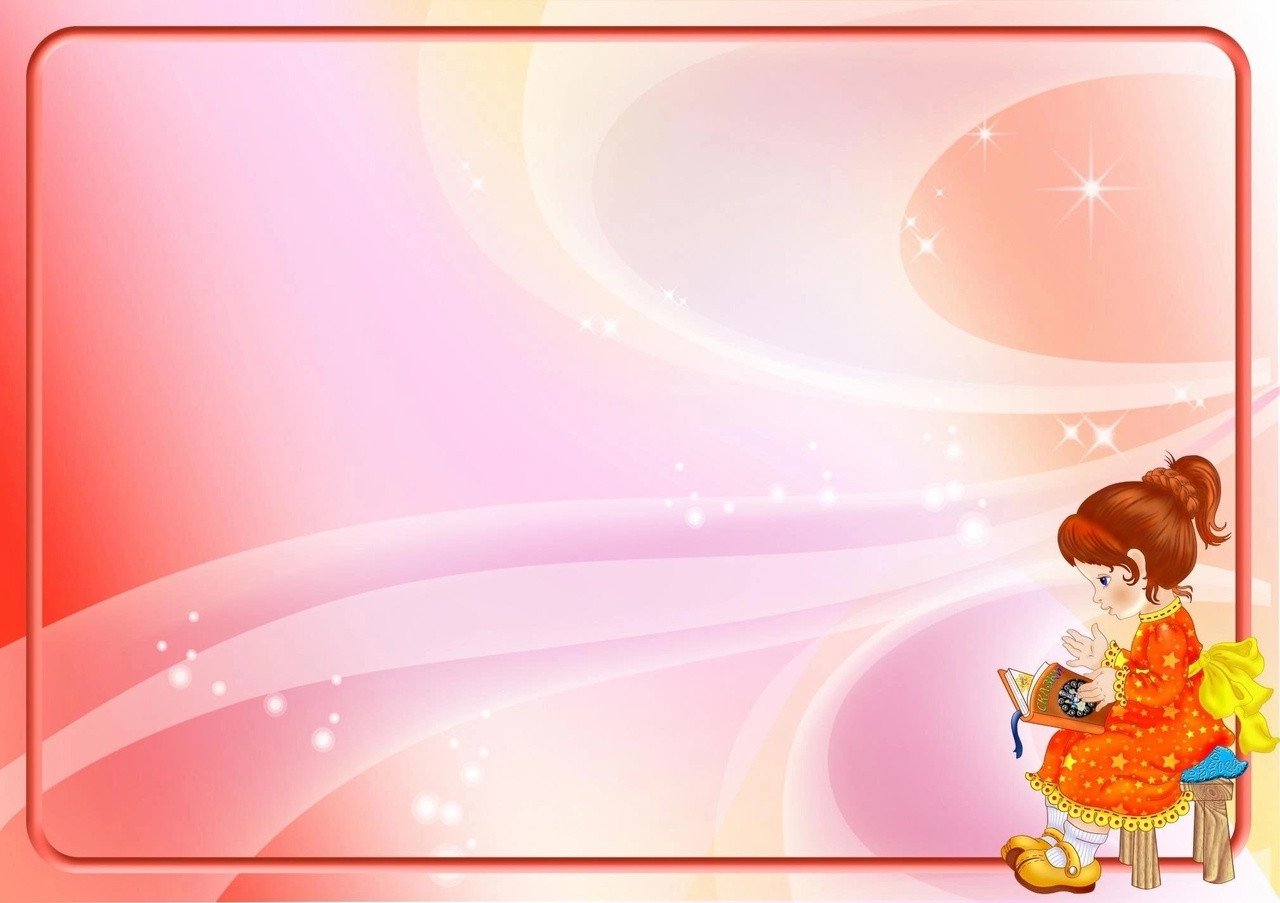 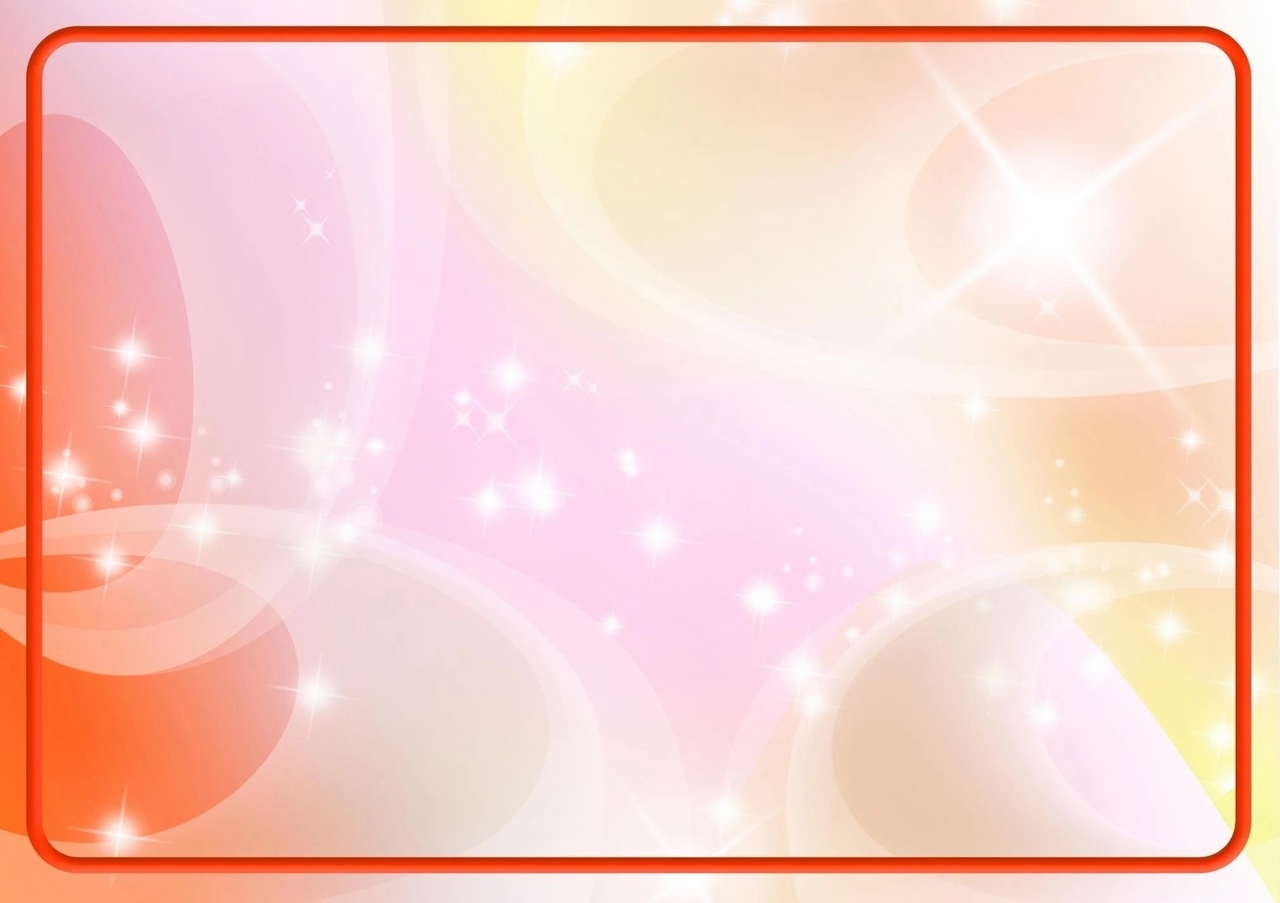 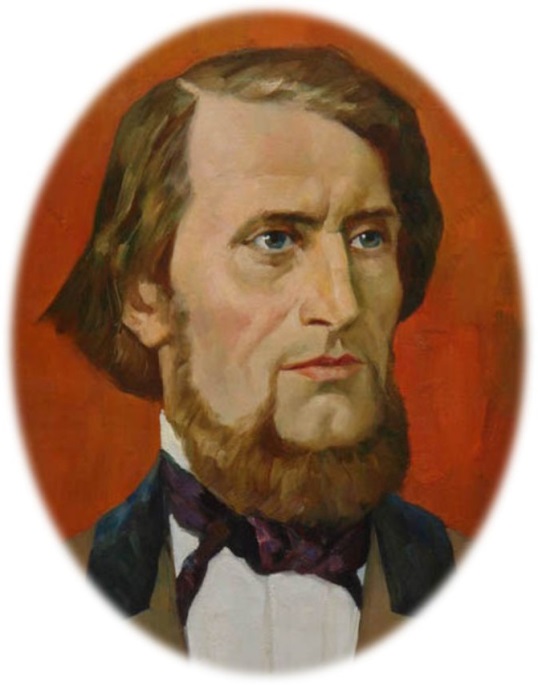 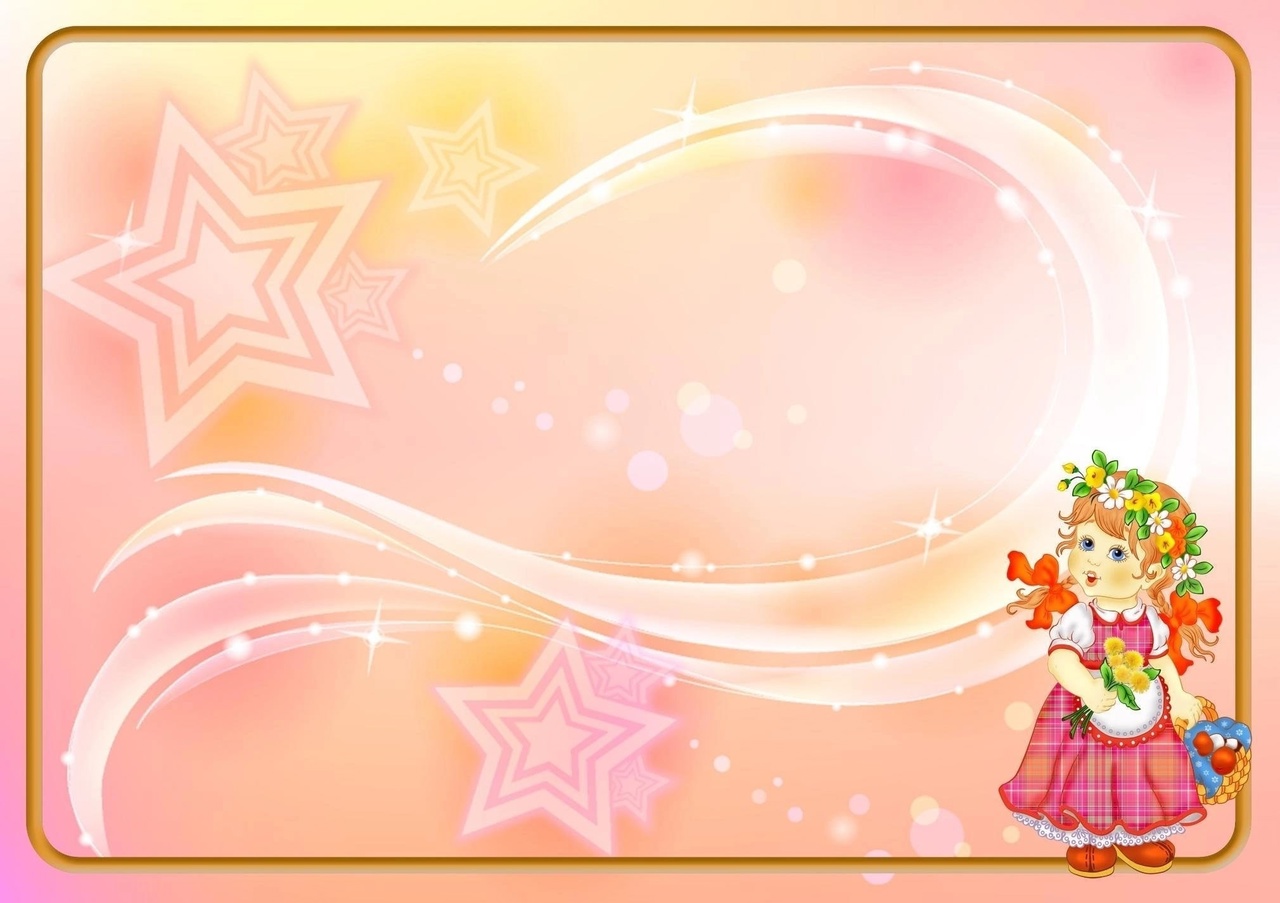 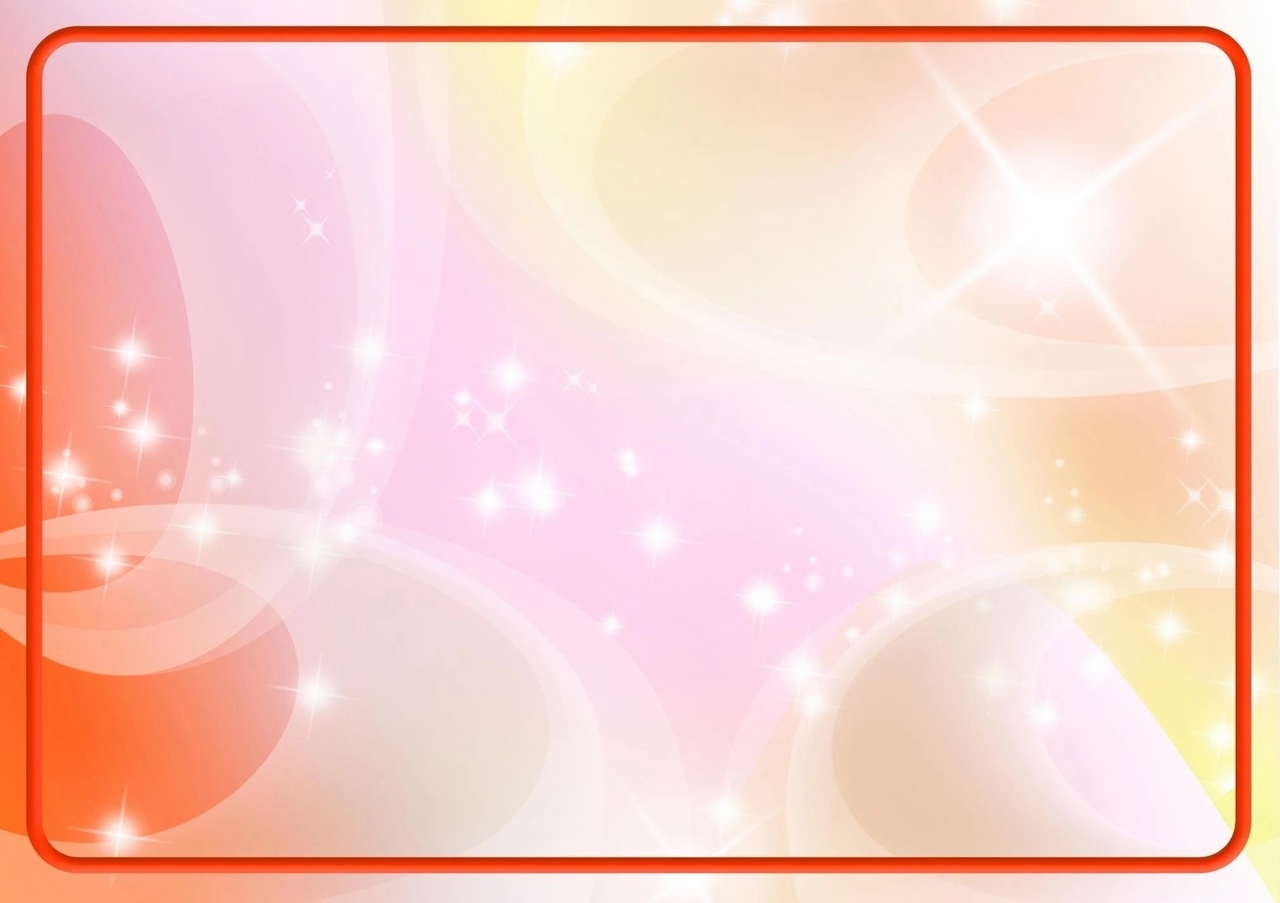 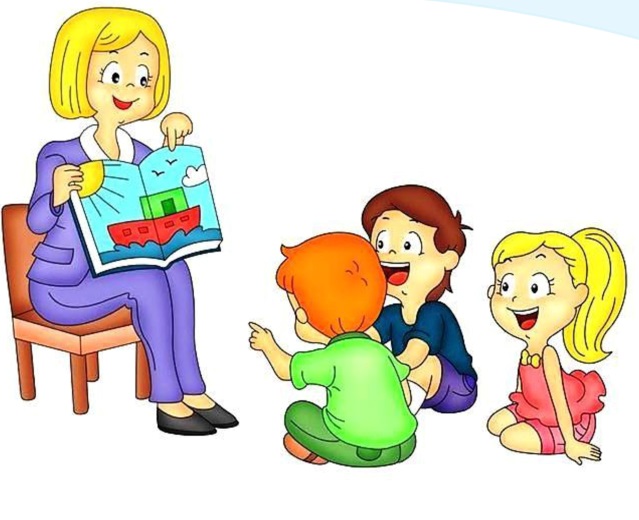 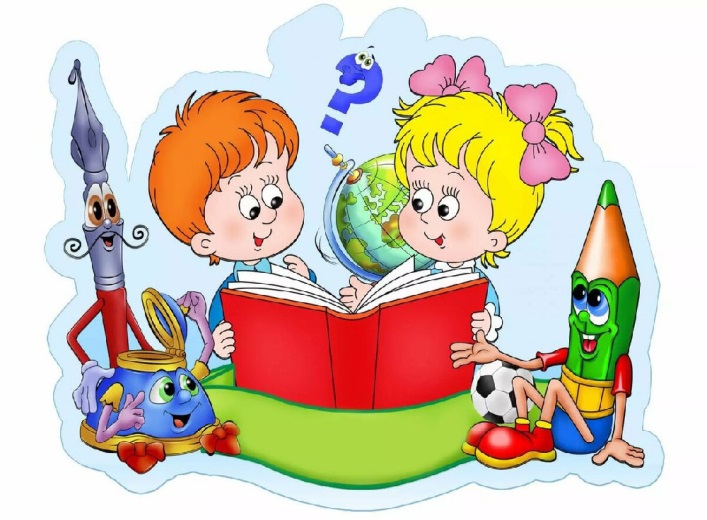 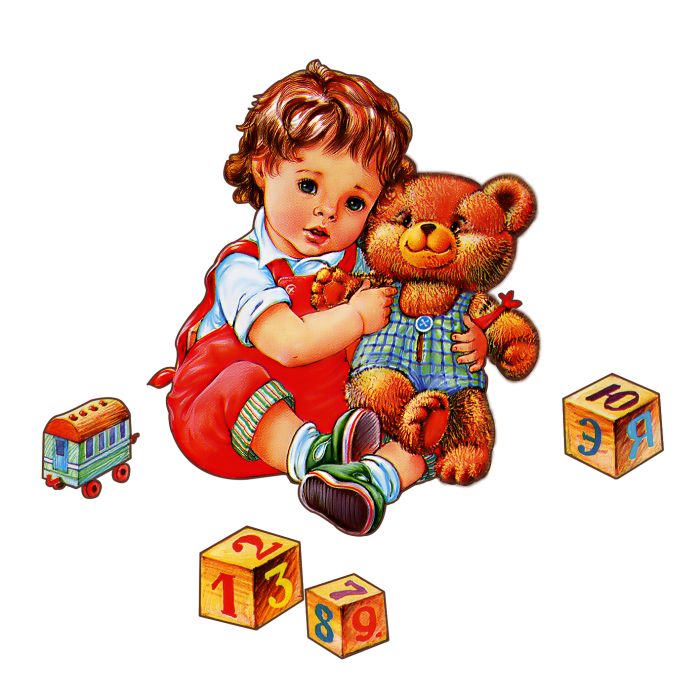 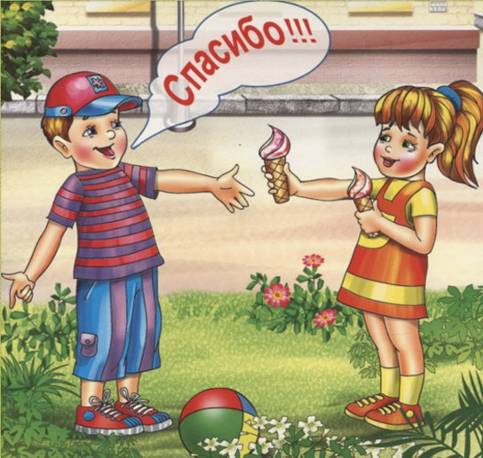 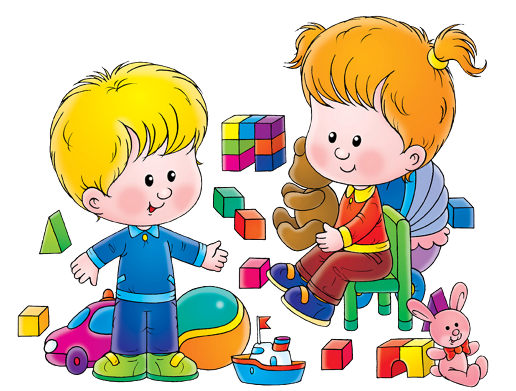 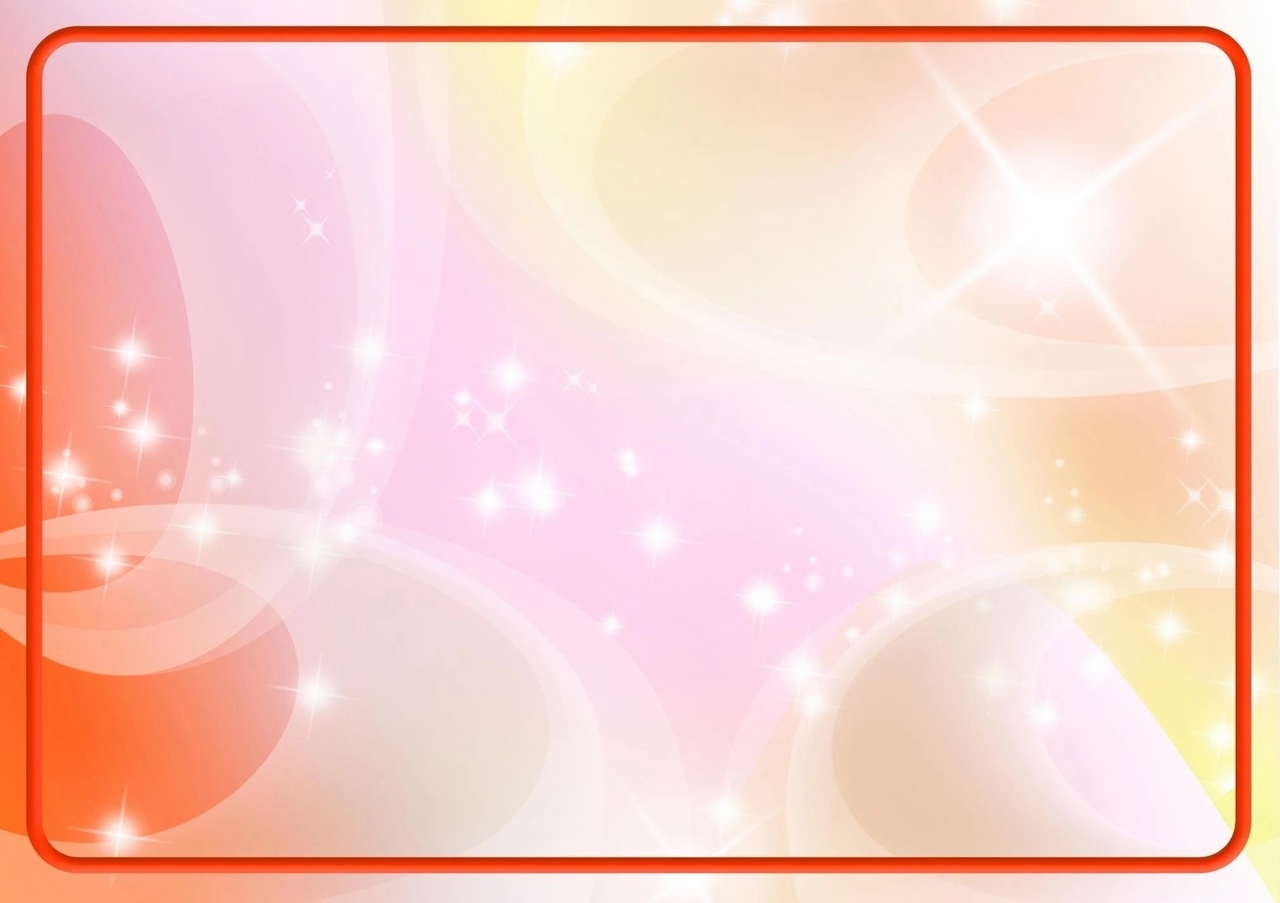 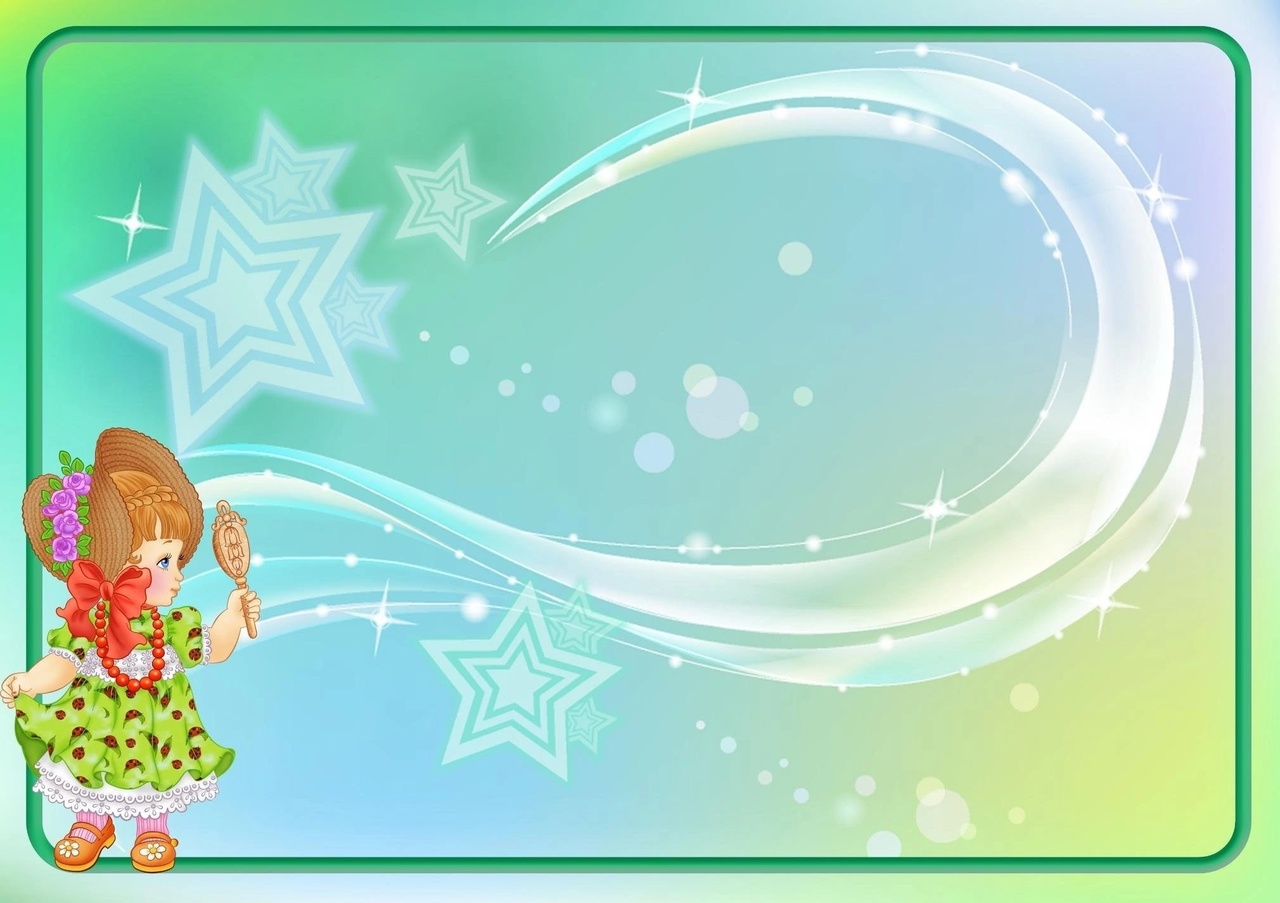 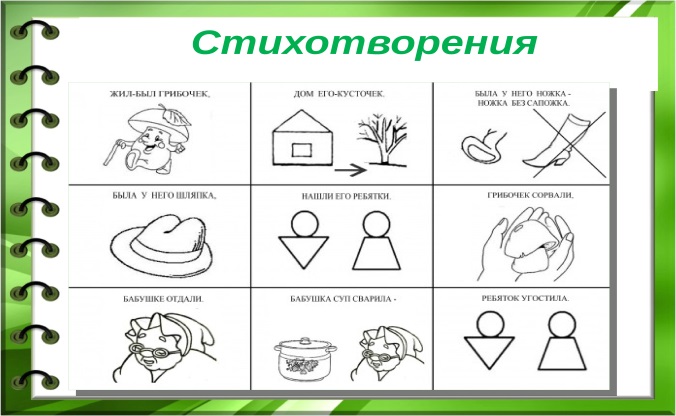 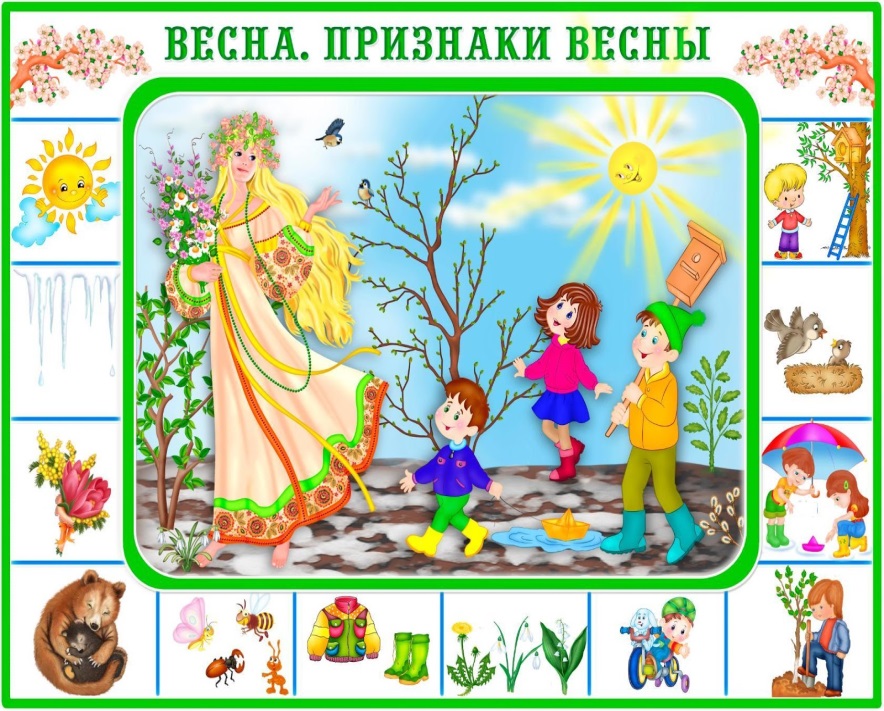 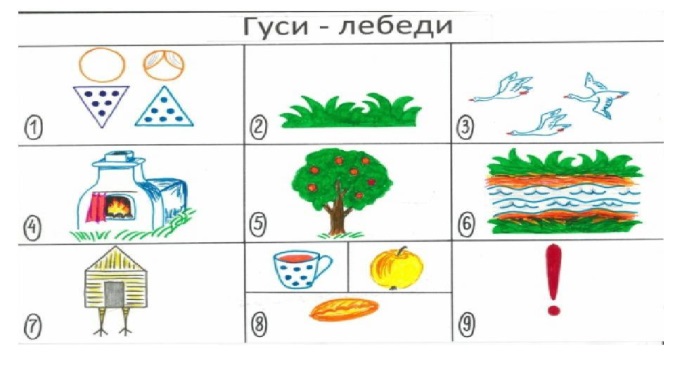 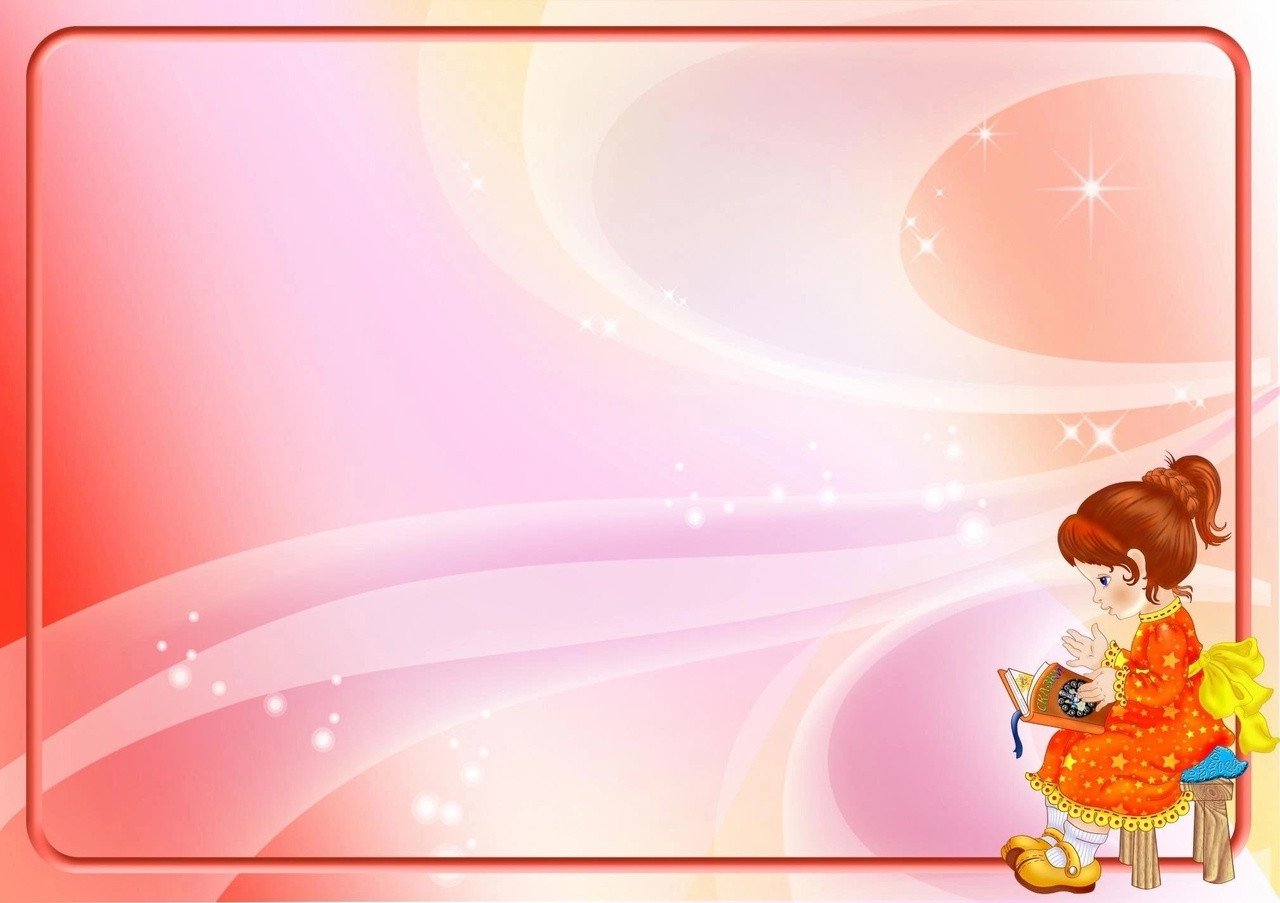 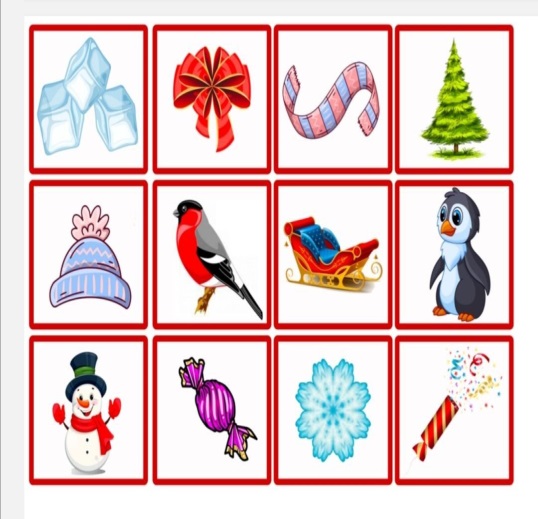 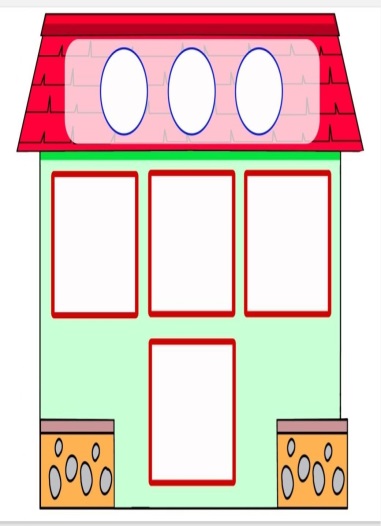 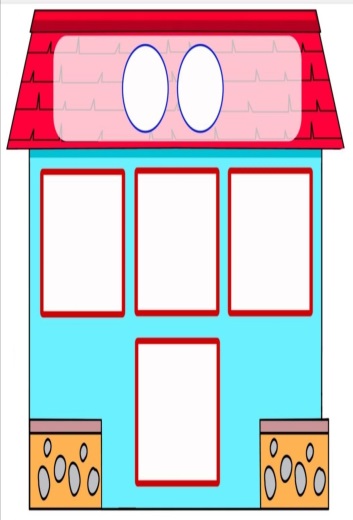 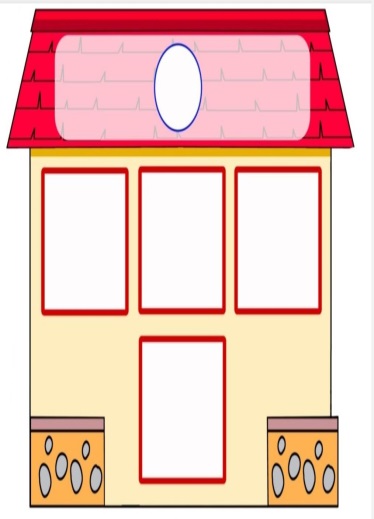 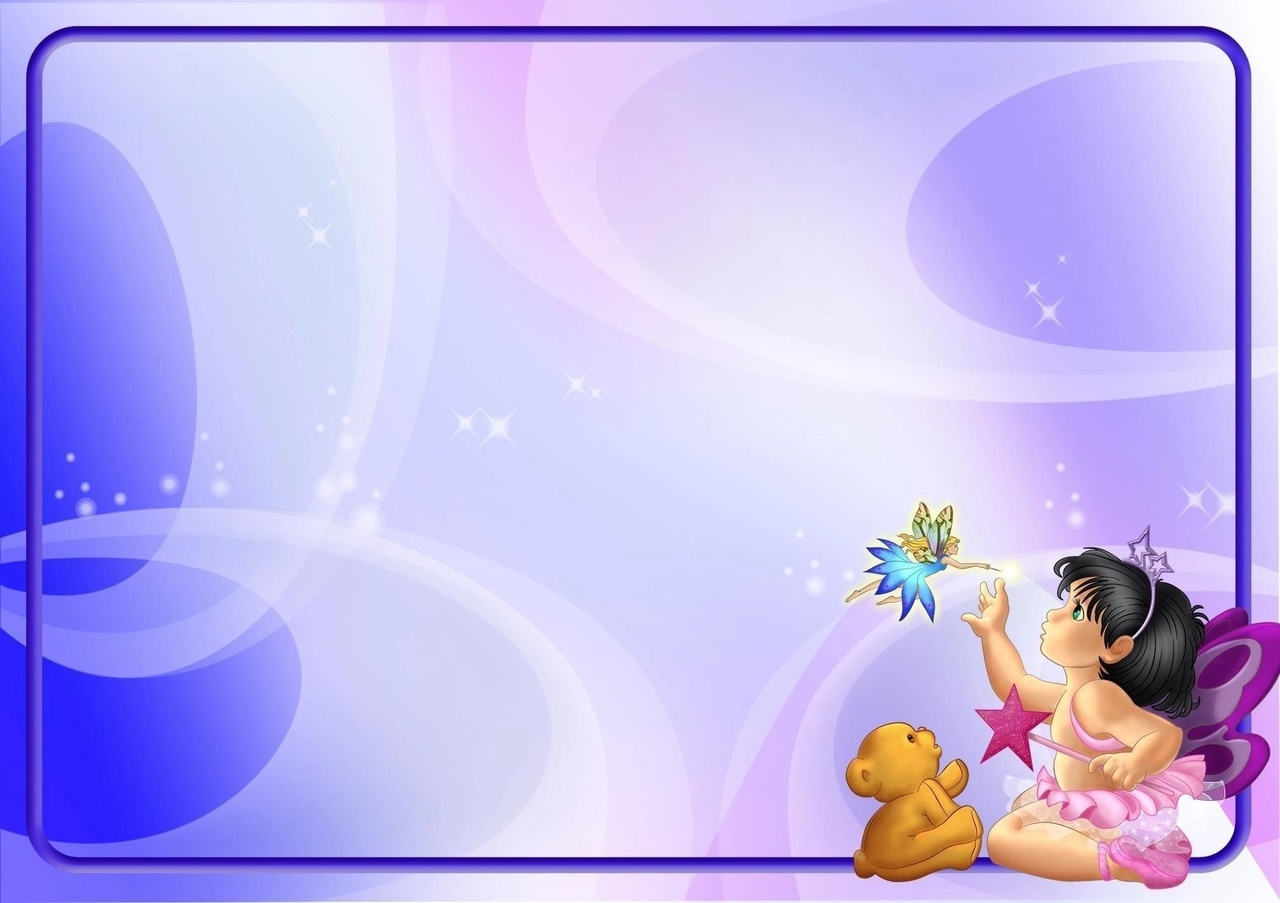 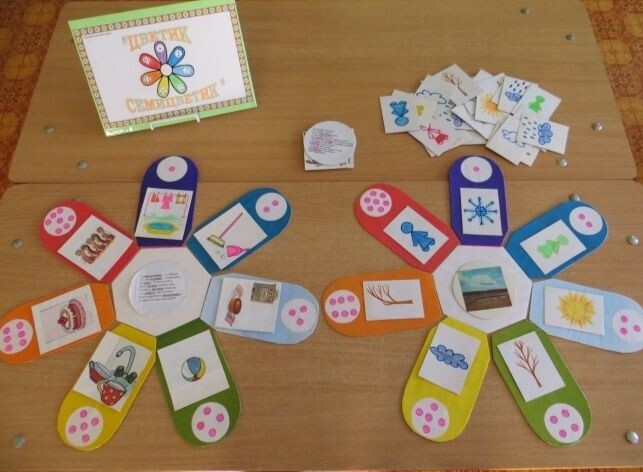 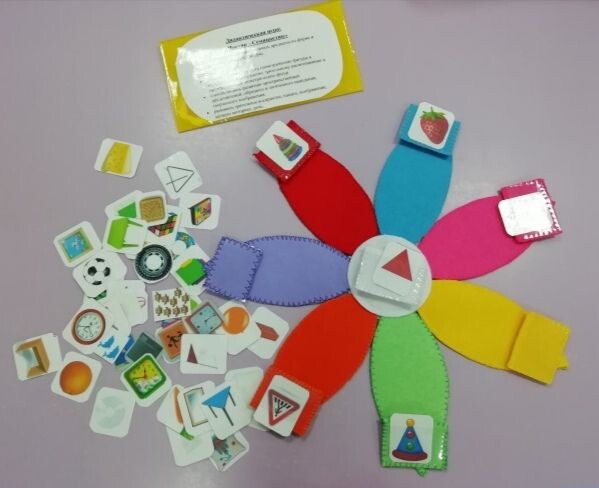 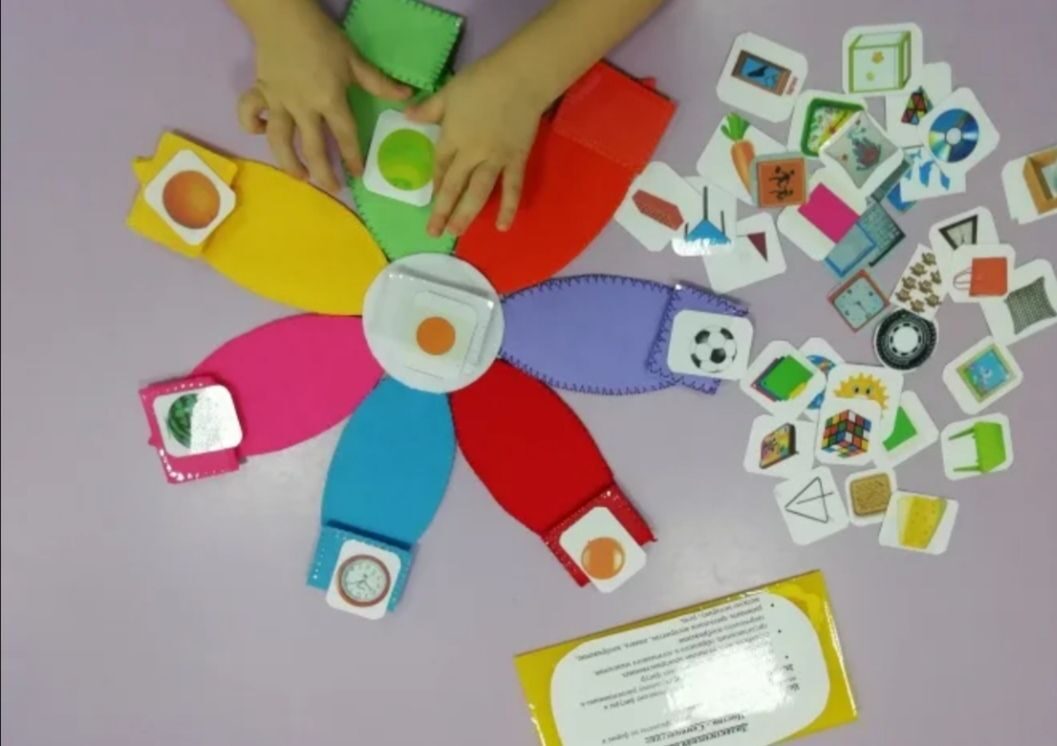 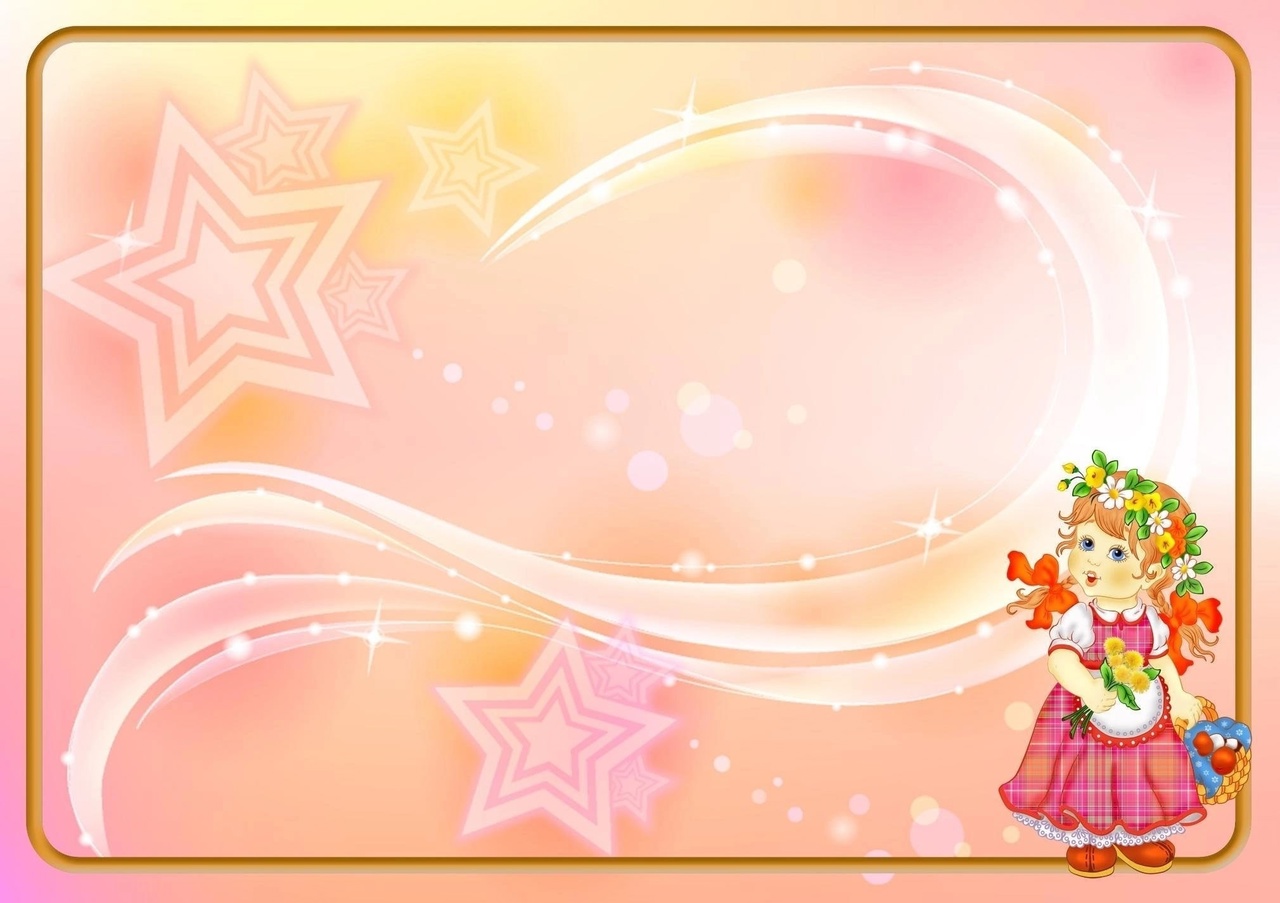 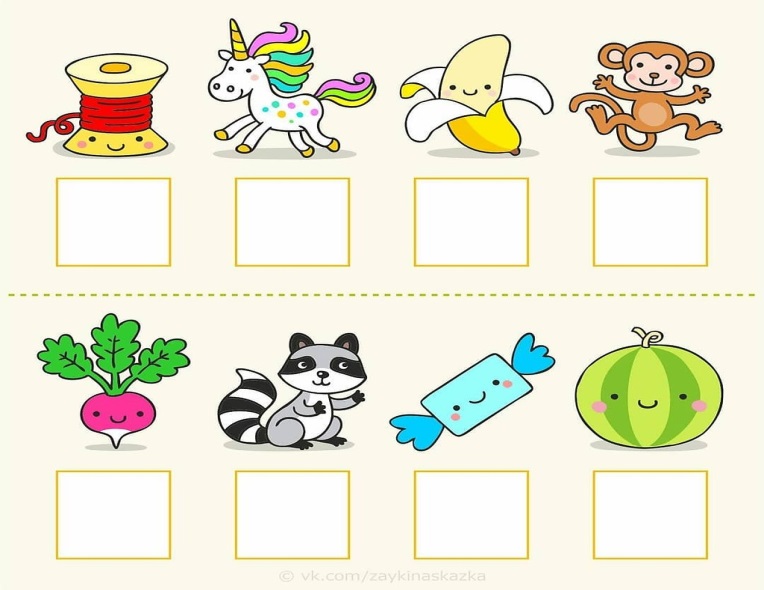 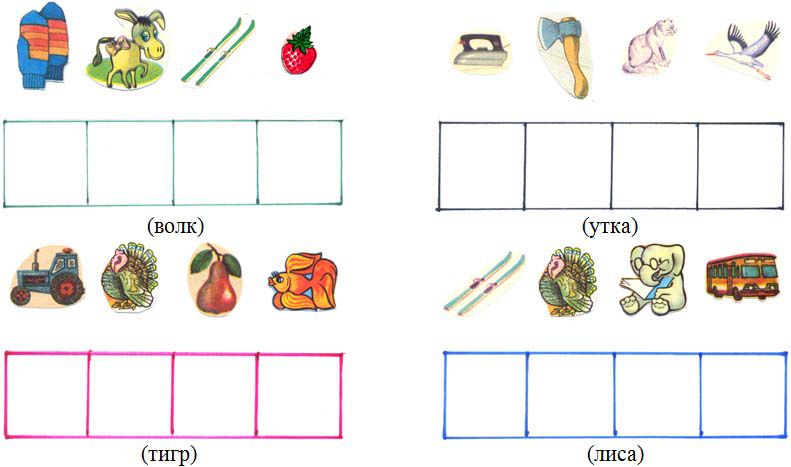 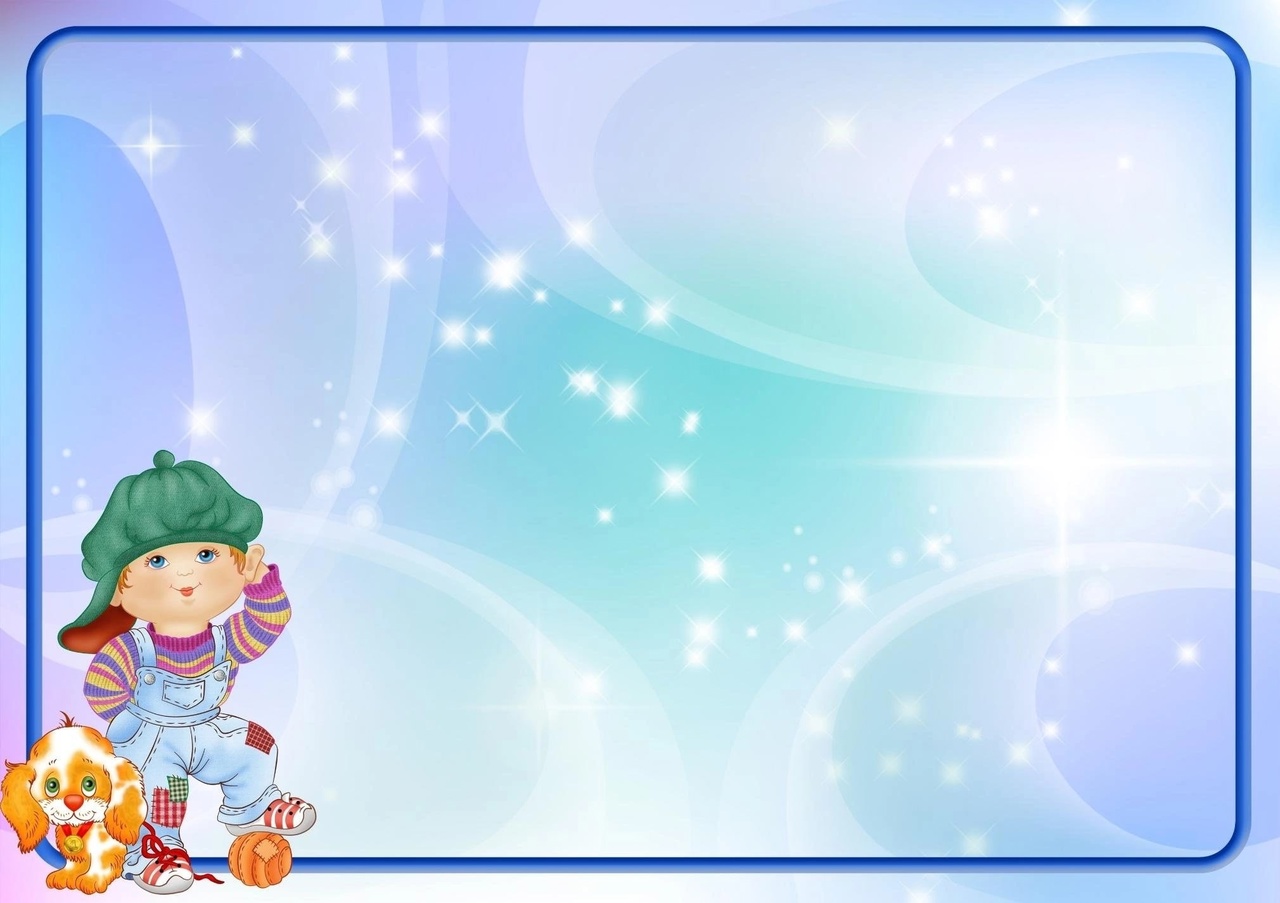 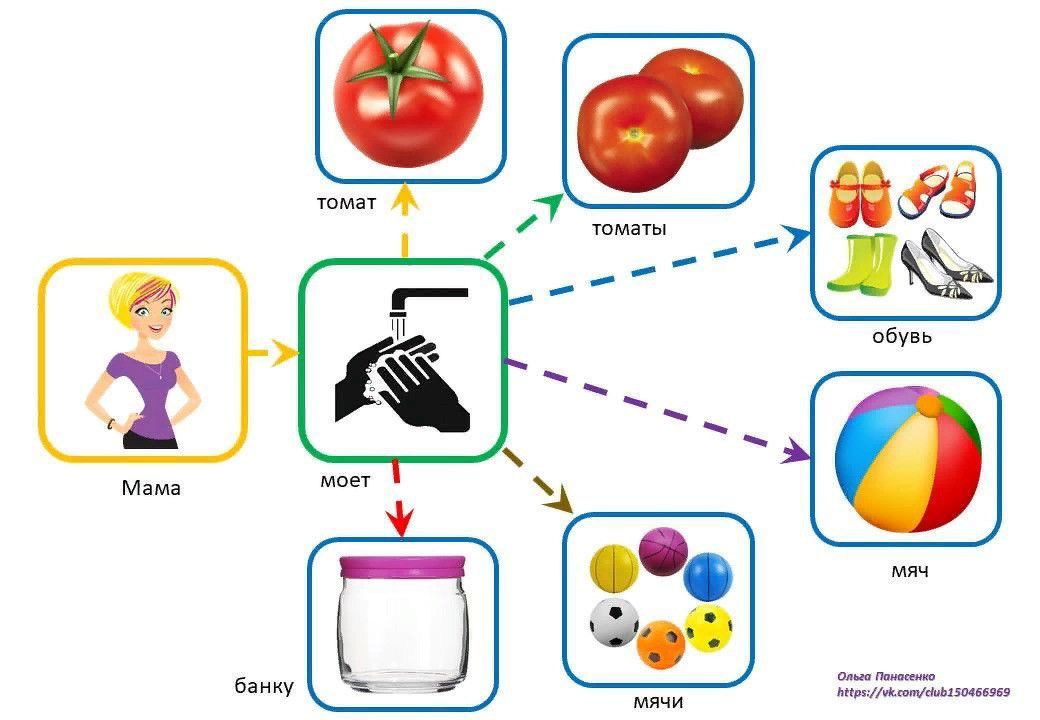 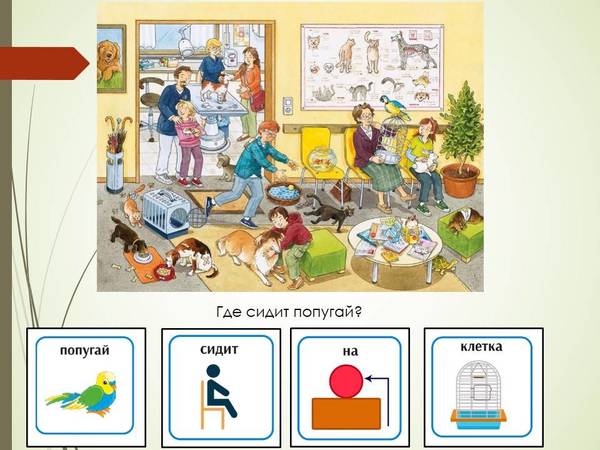 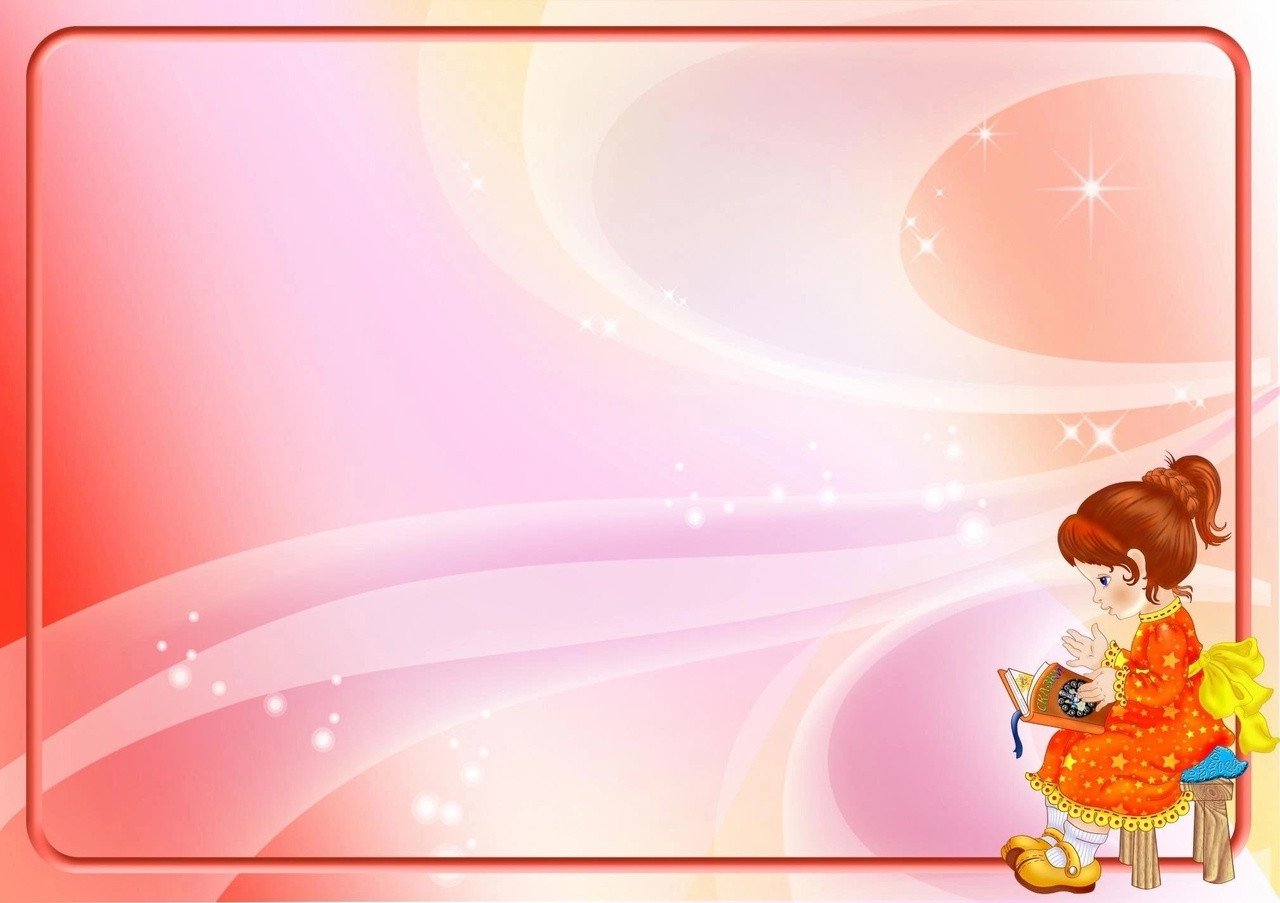 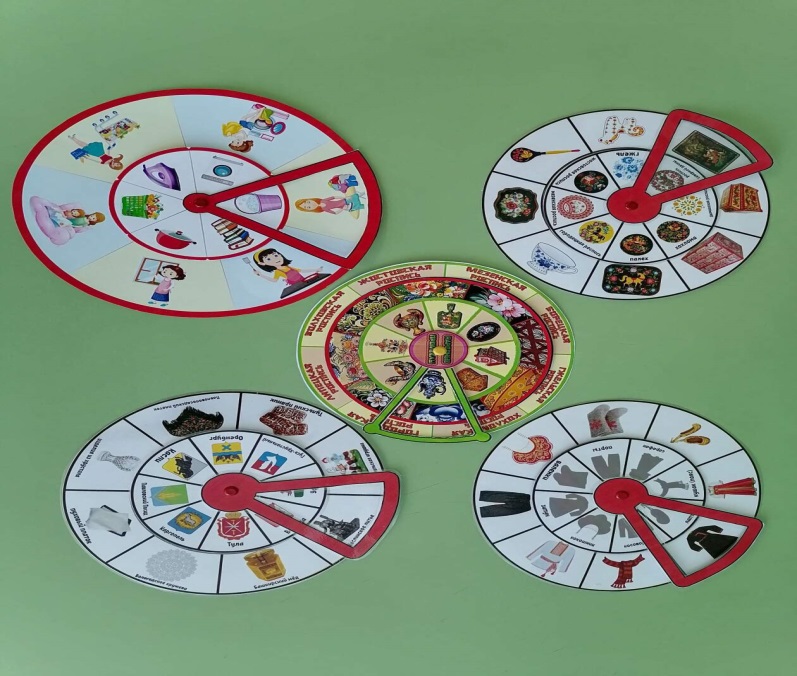 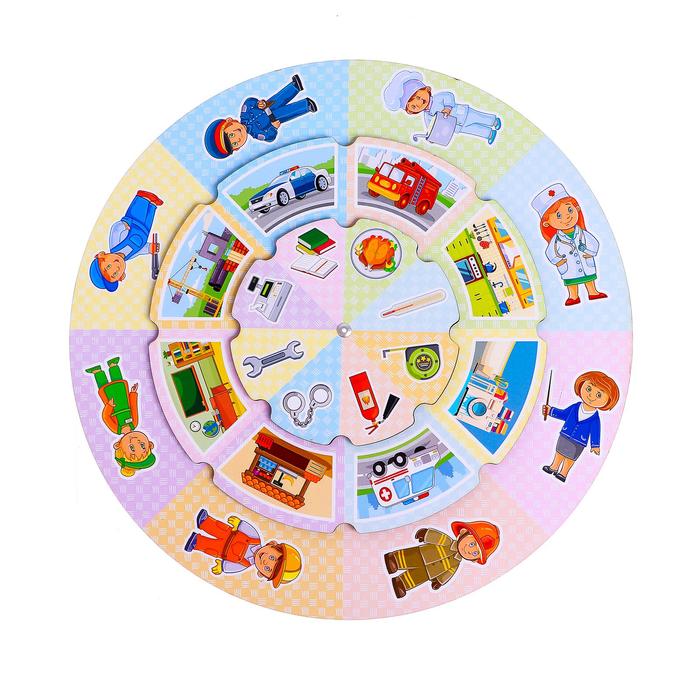 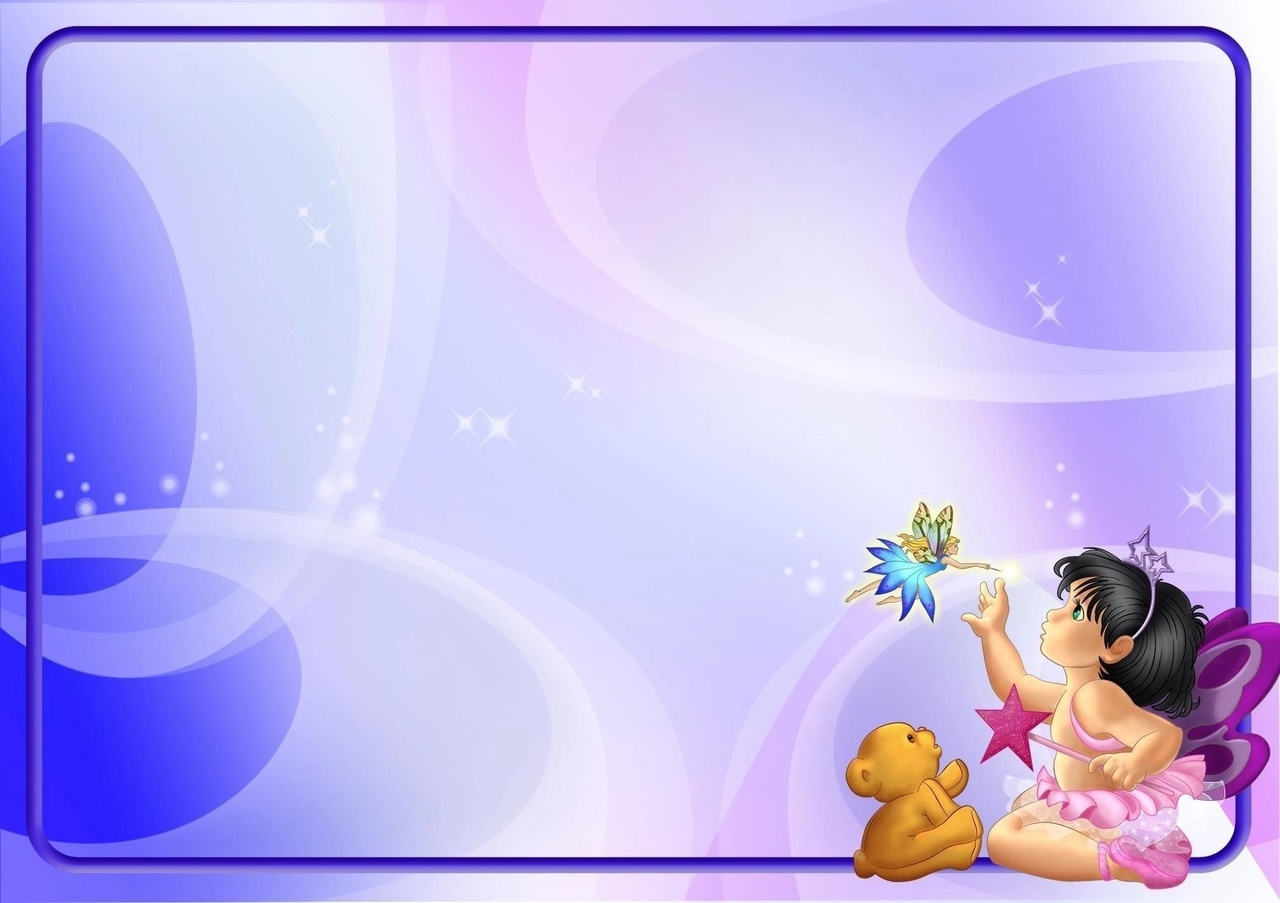 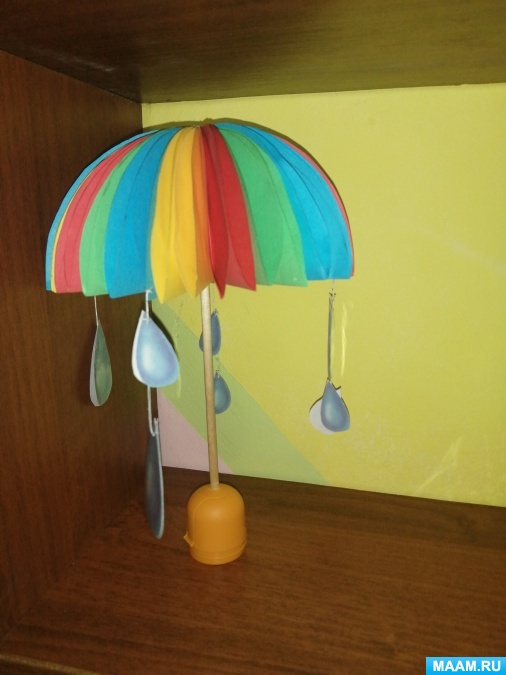 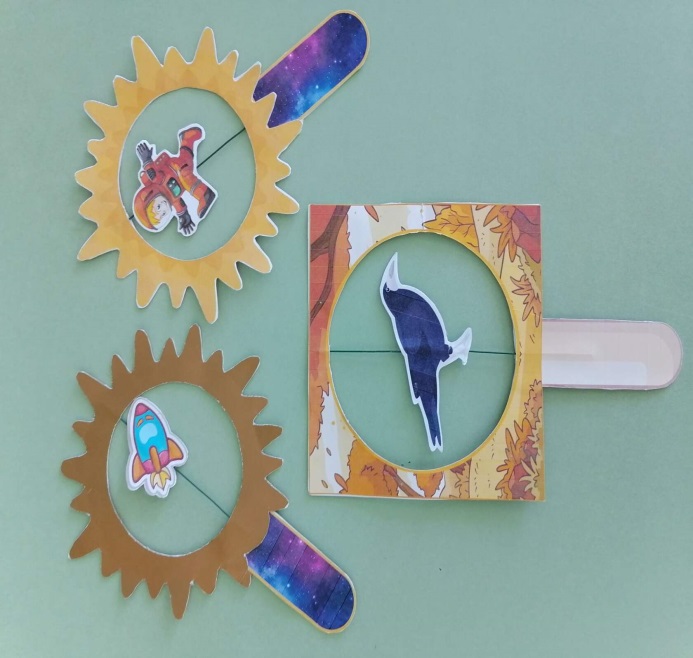 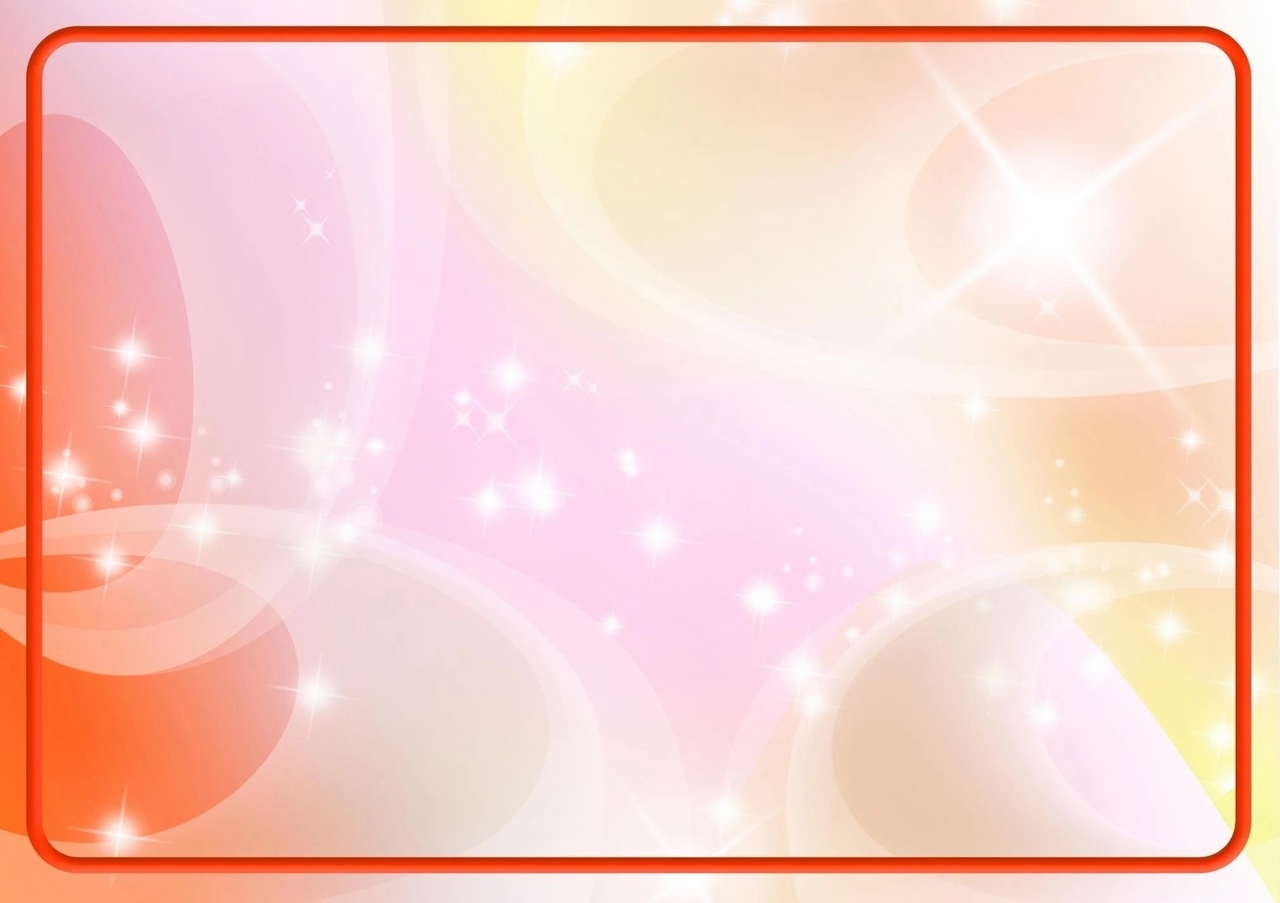 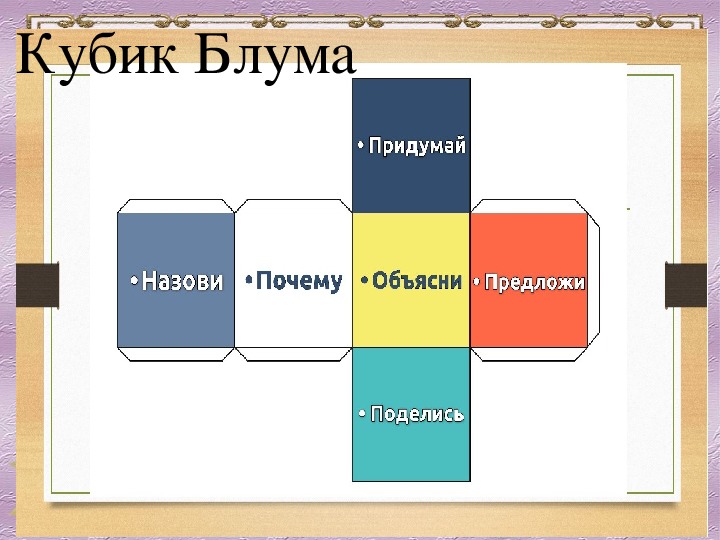 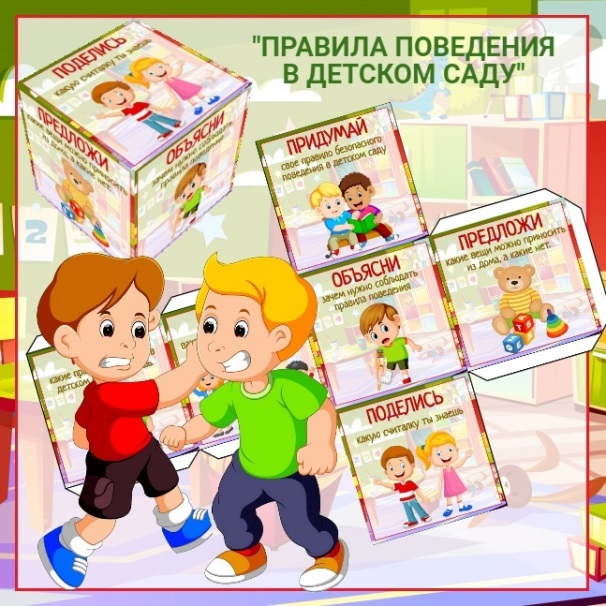 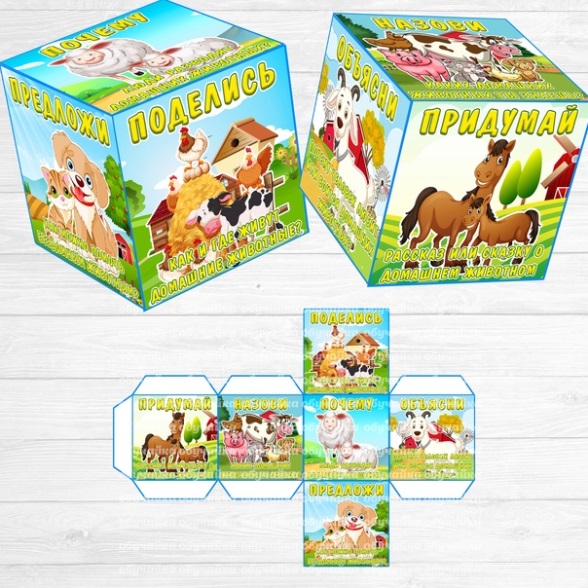 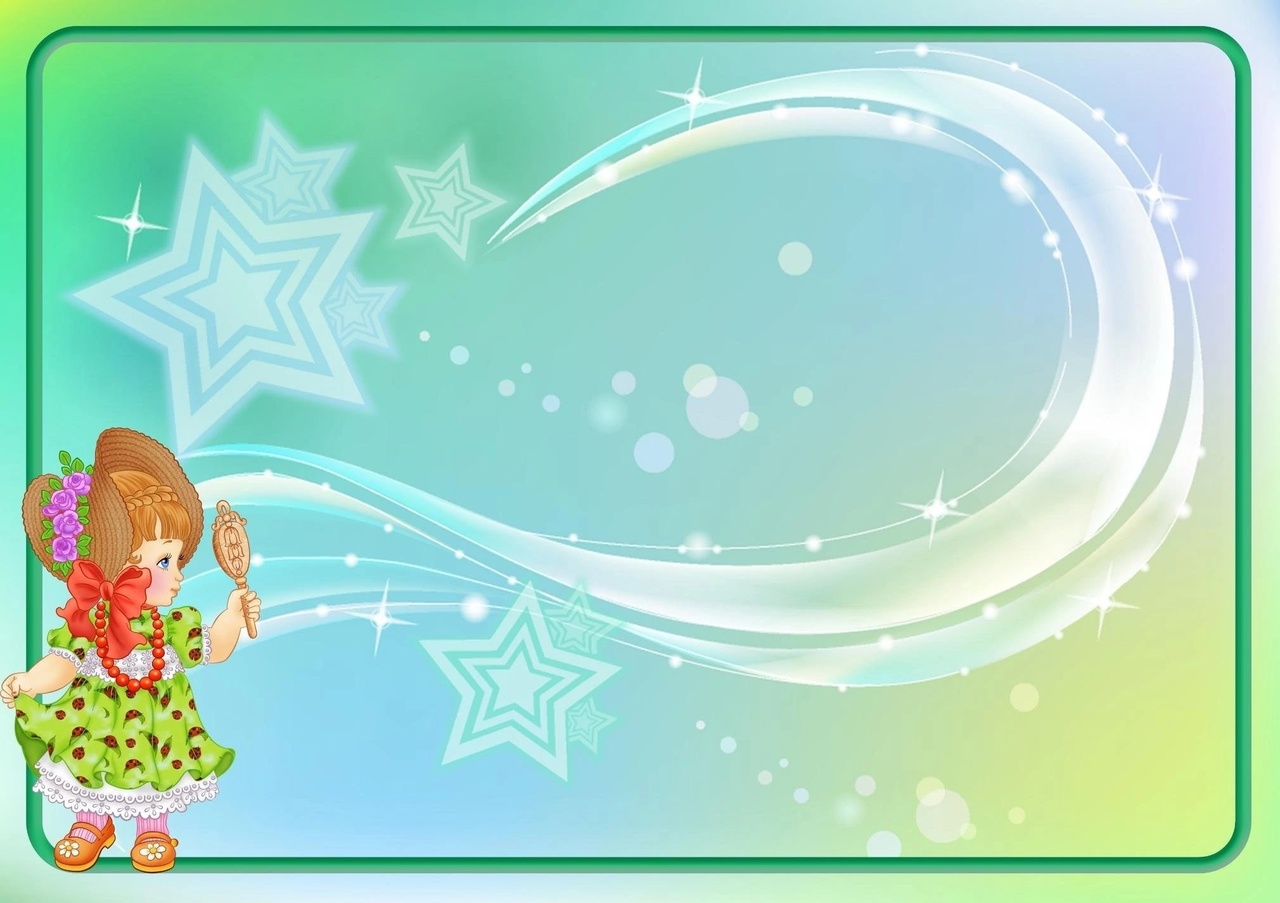 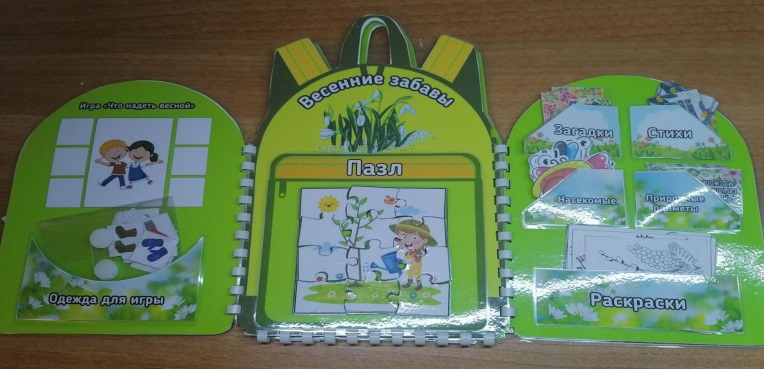 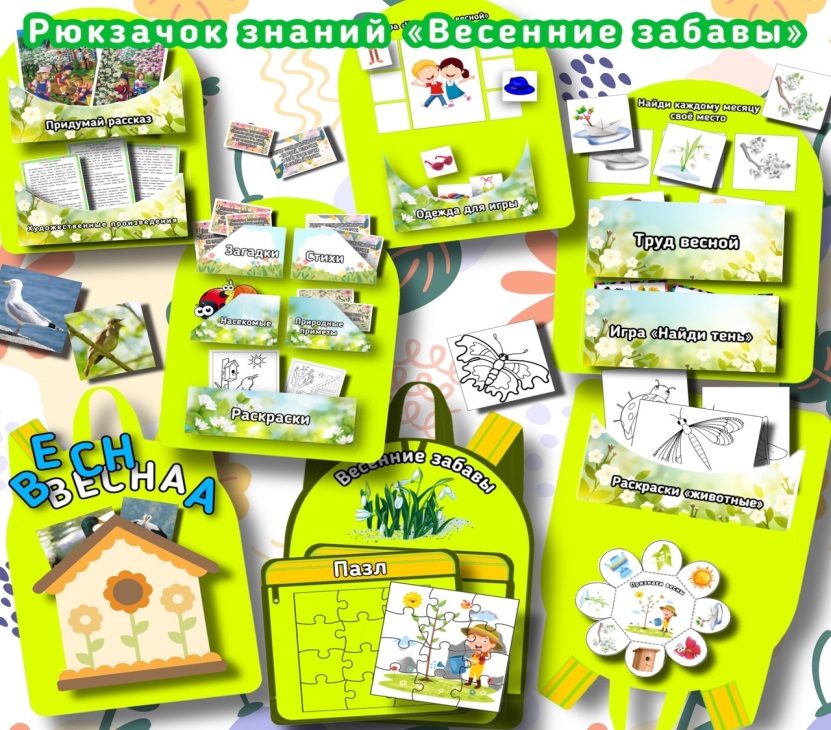 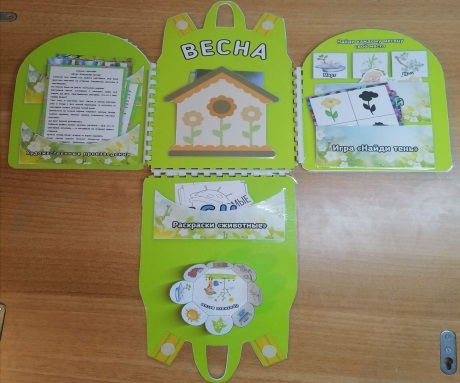 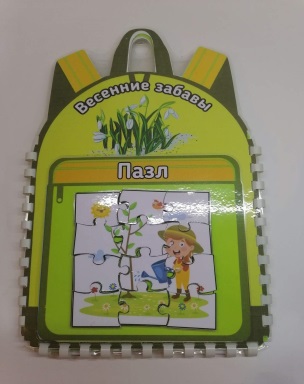 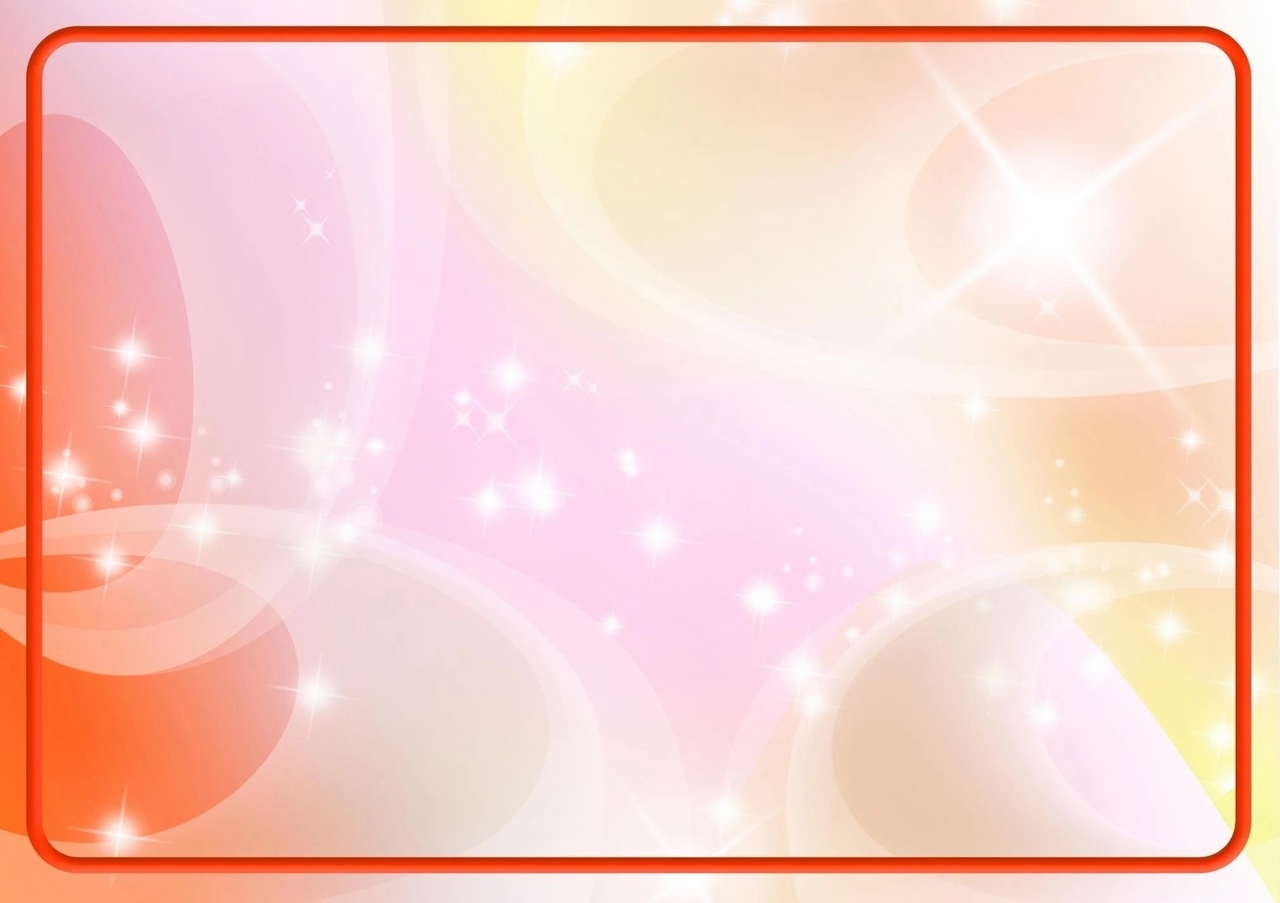 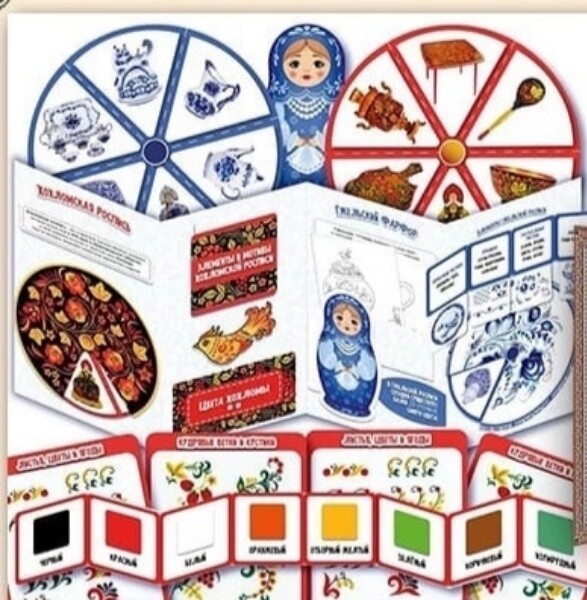 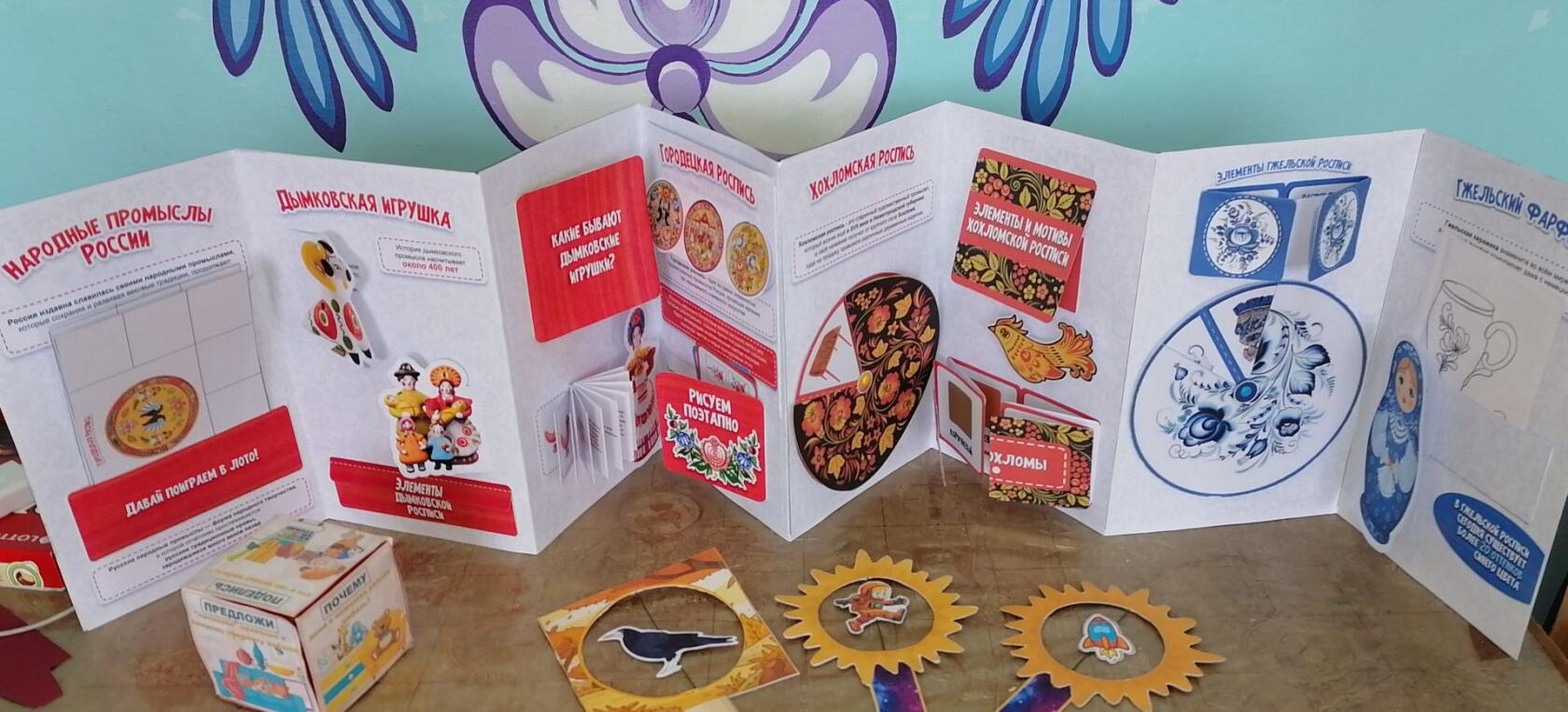 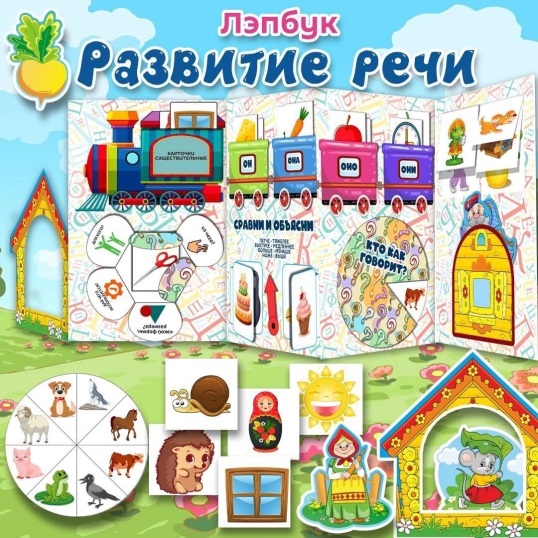 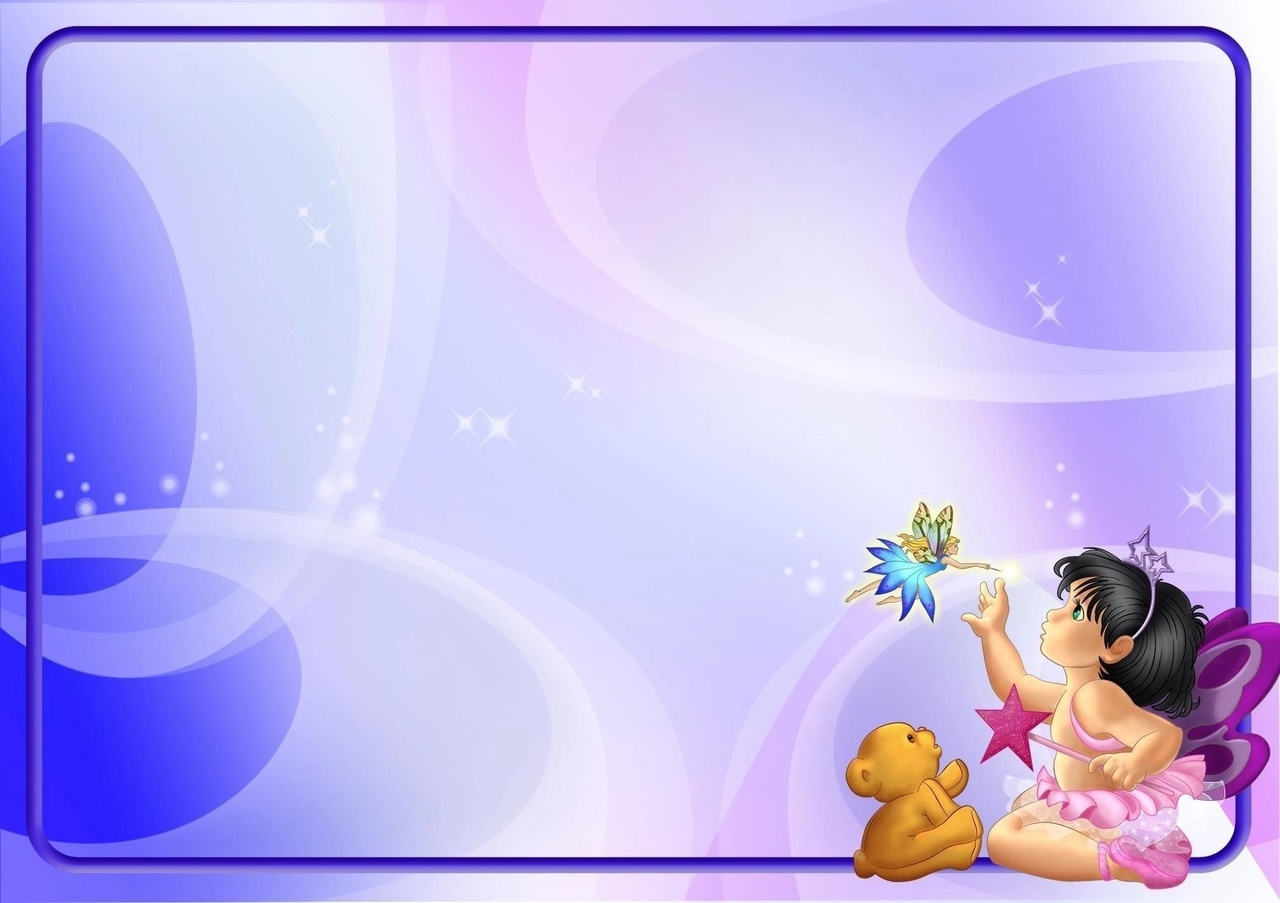 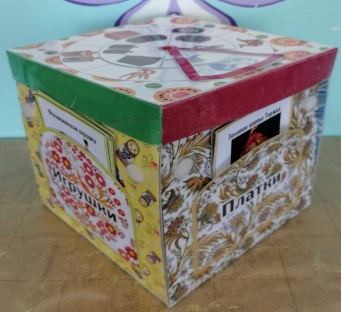 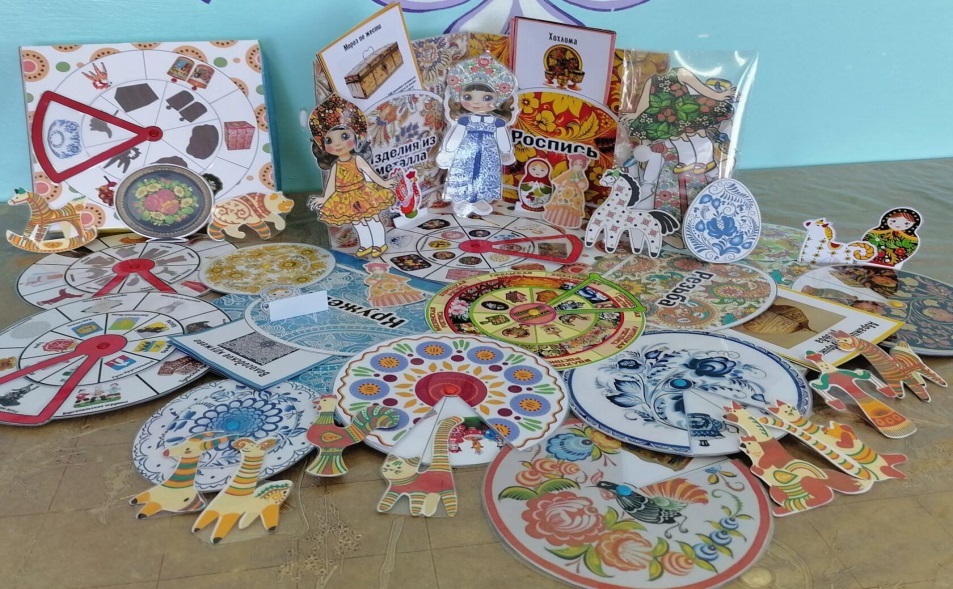 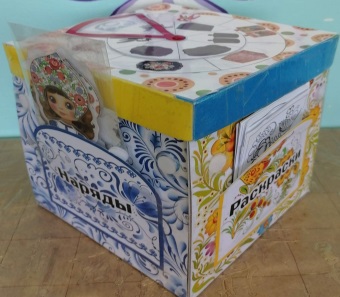 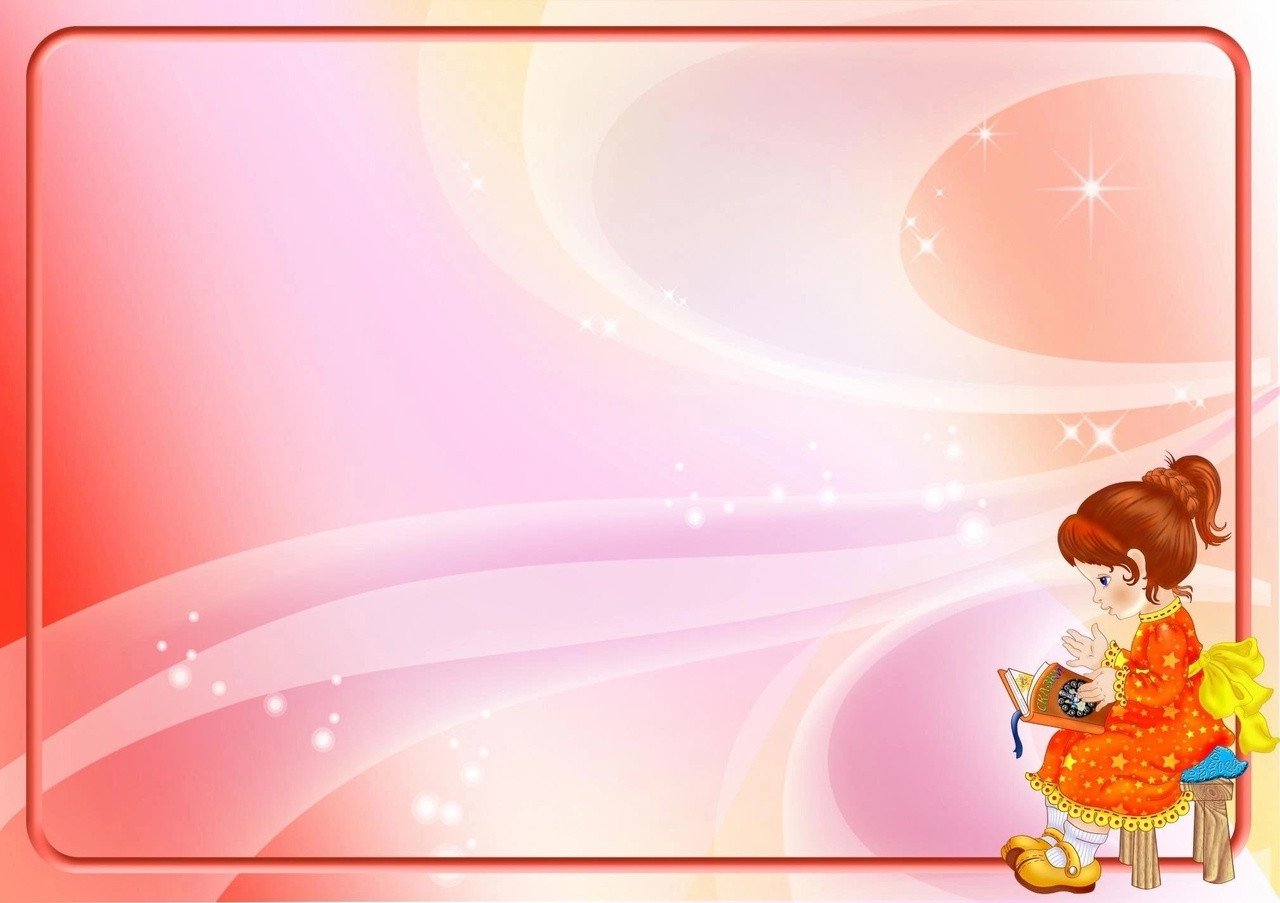